Thứ ... ngày ... tháng ... năm ....
Tự nhiên và xã hội
BÀI 13: MỘT SỐ BỘ PHẬN CỦA THỰC VẬT
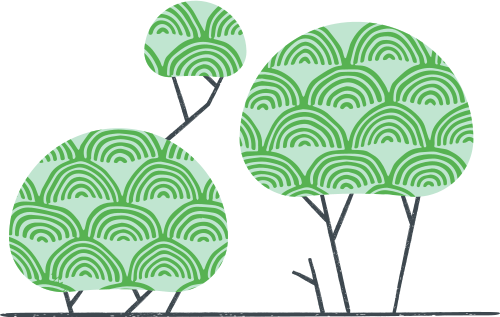 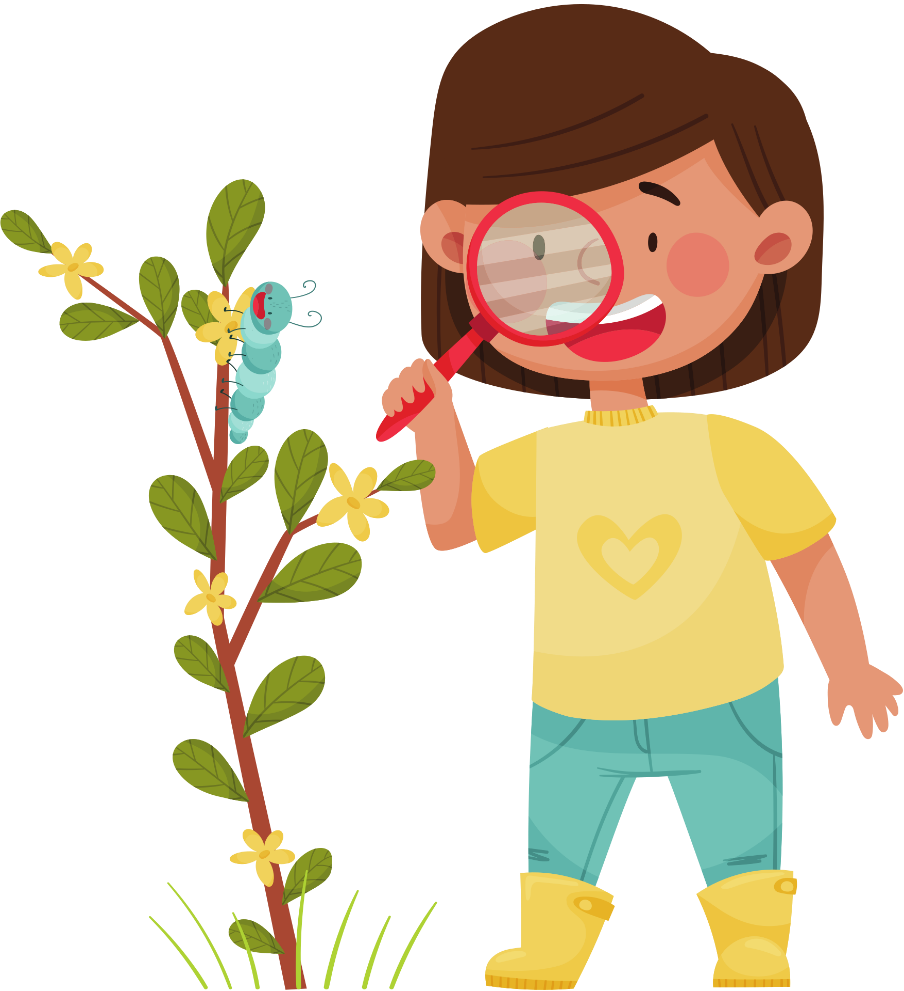 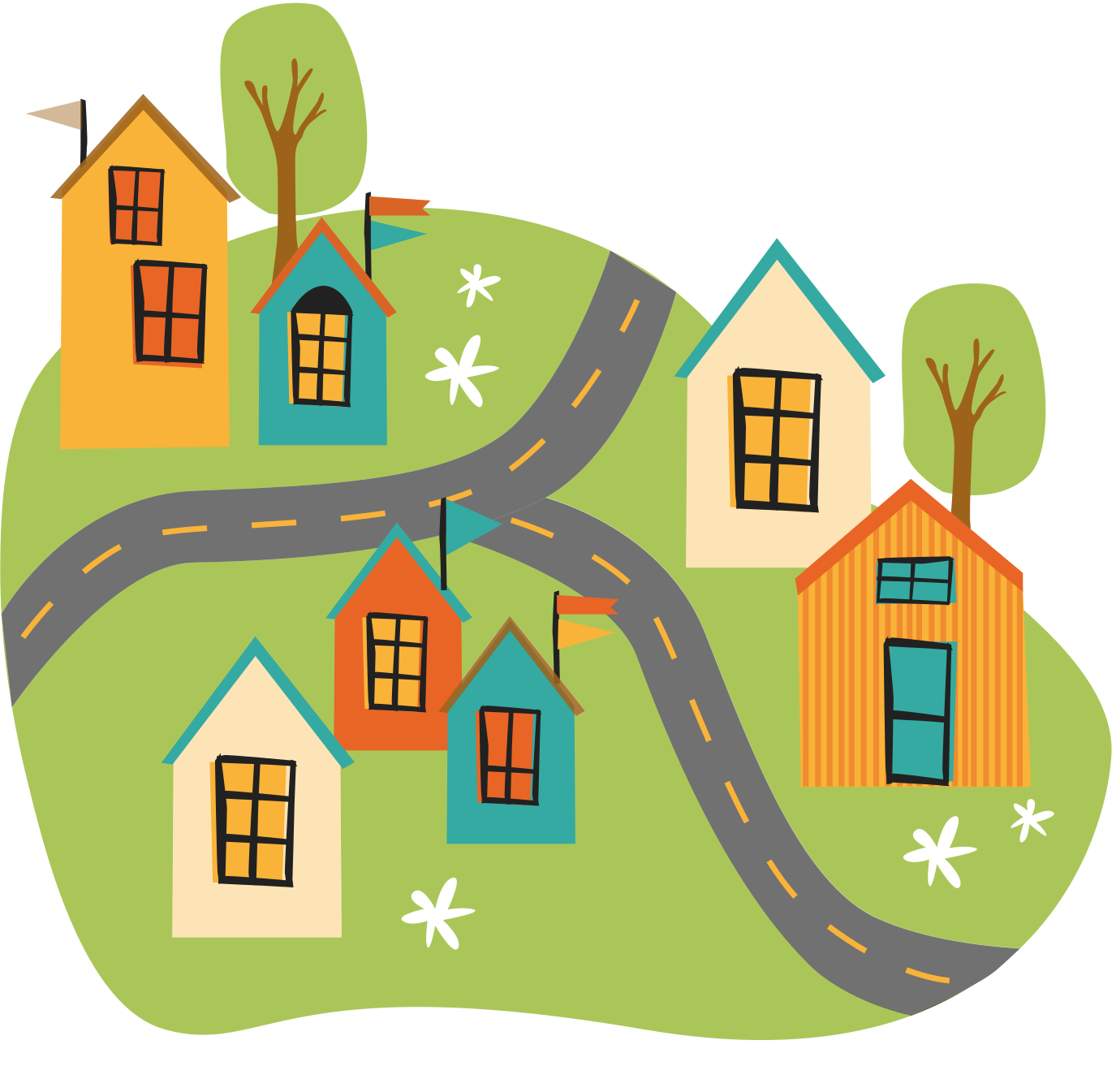 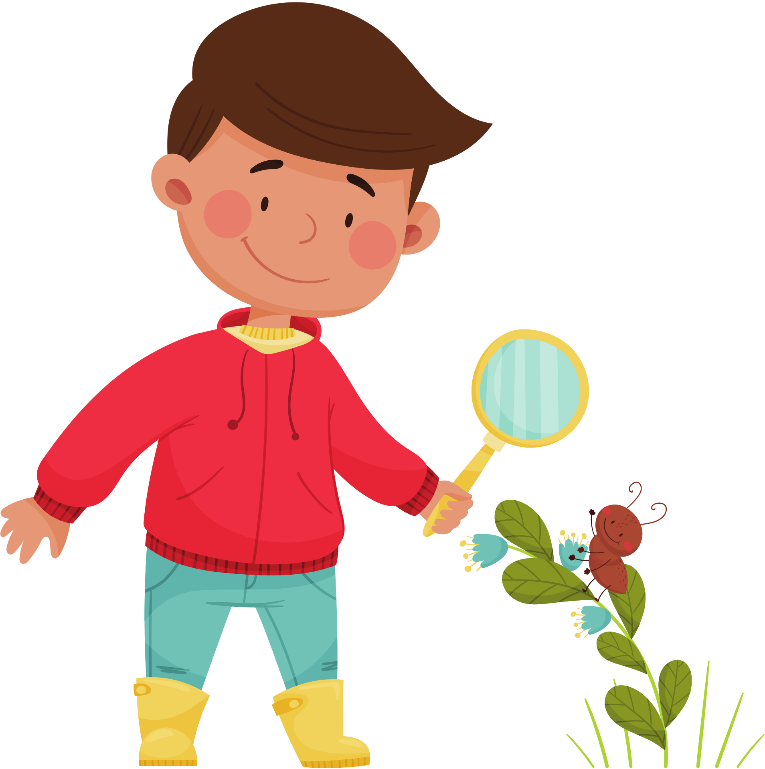 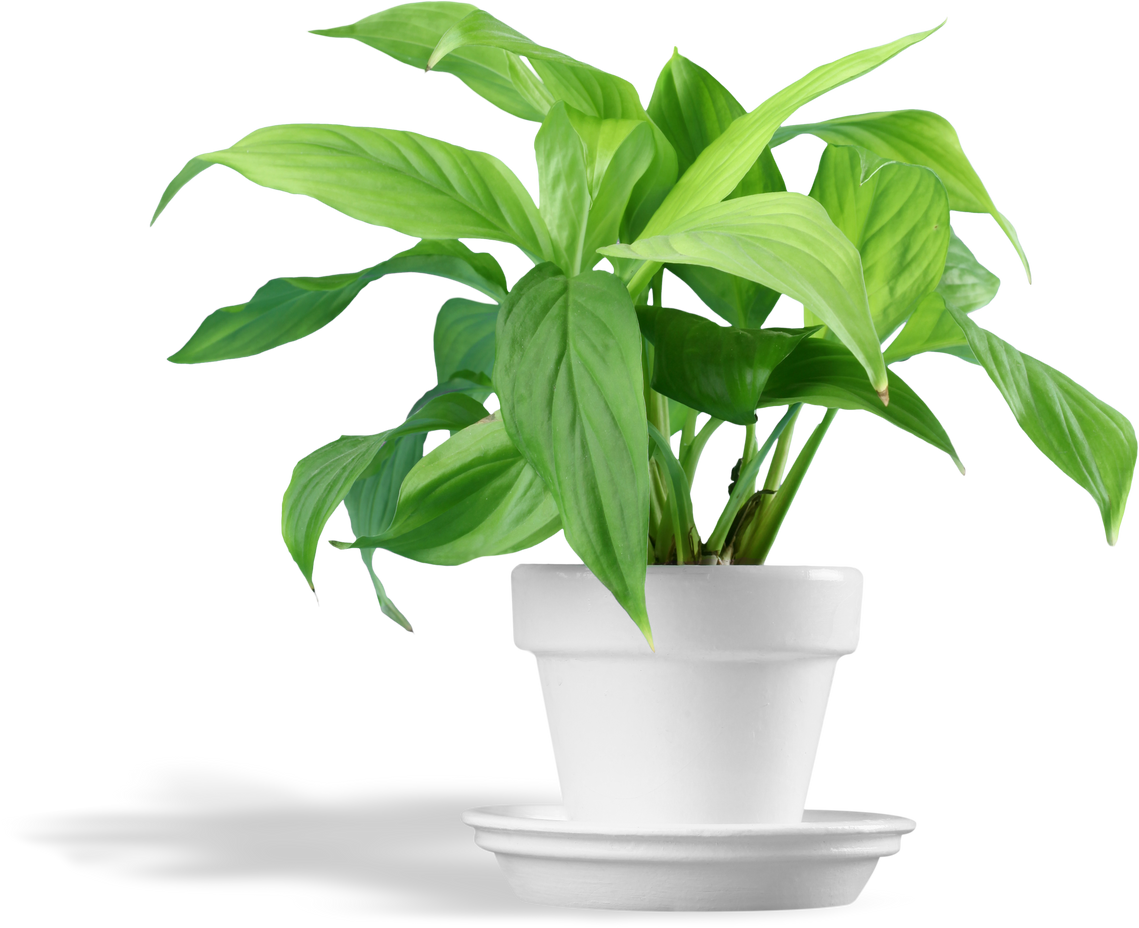 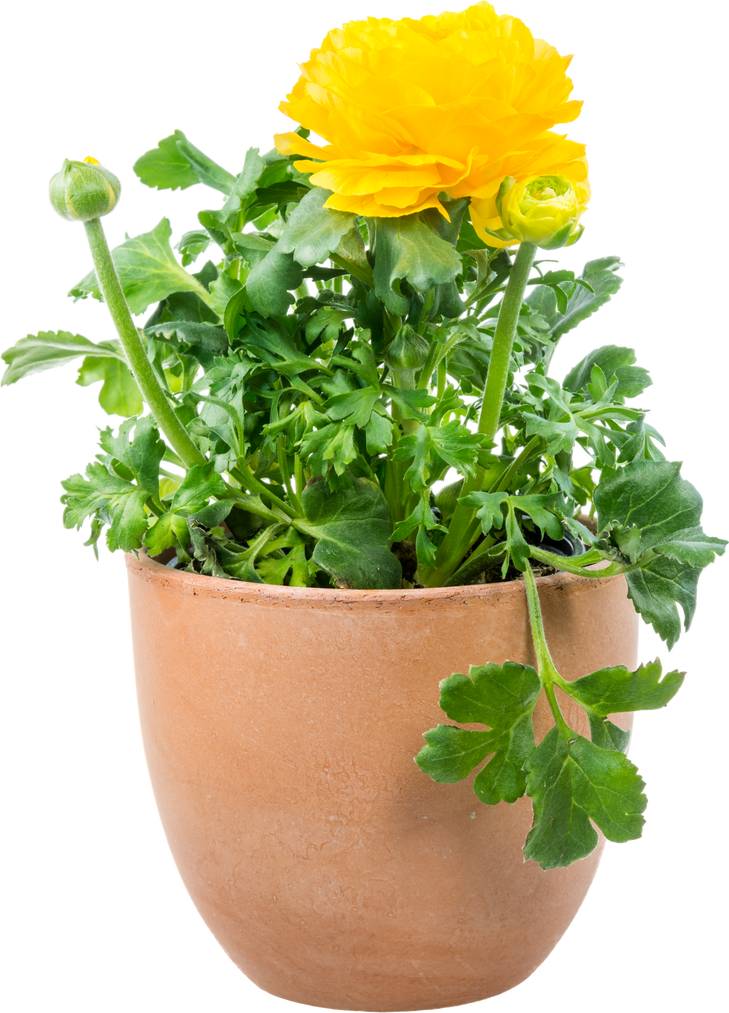 Tiết 1
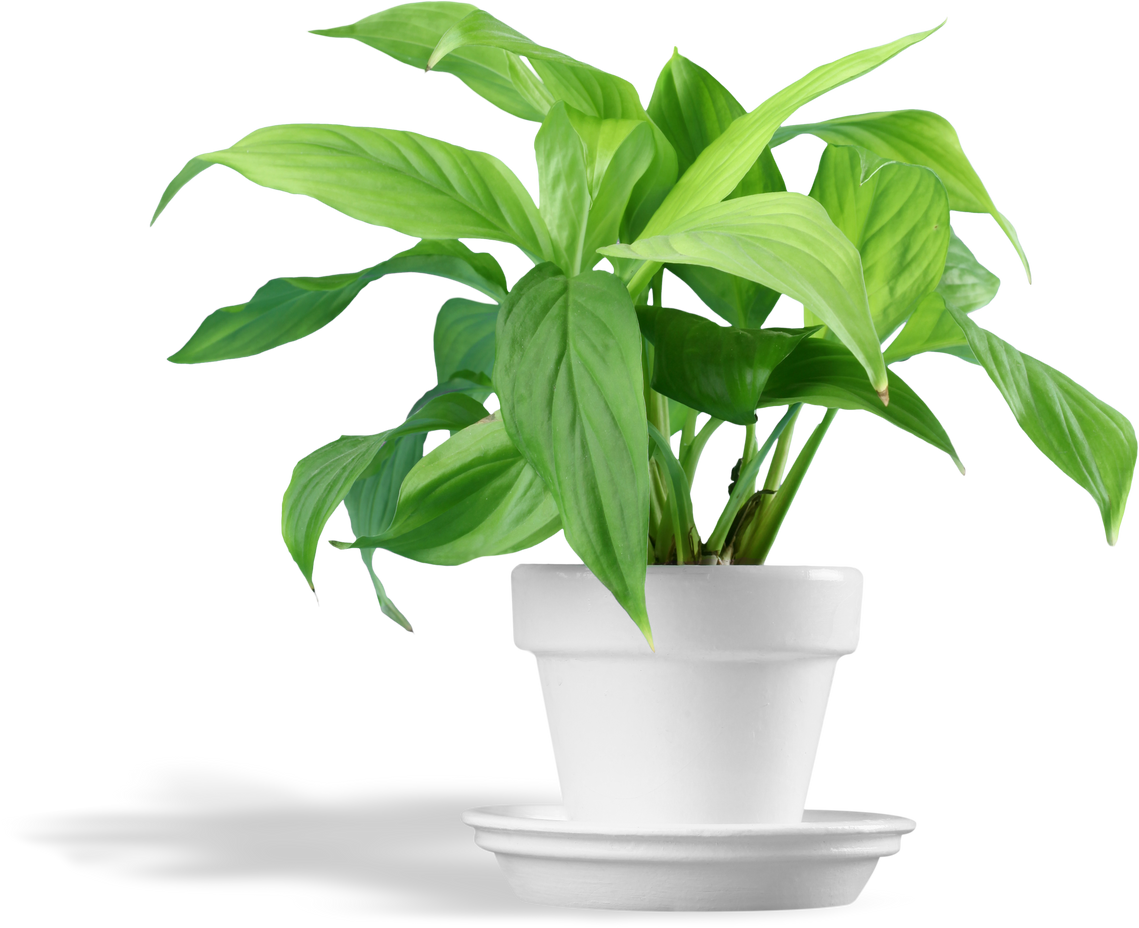 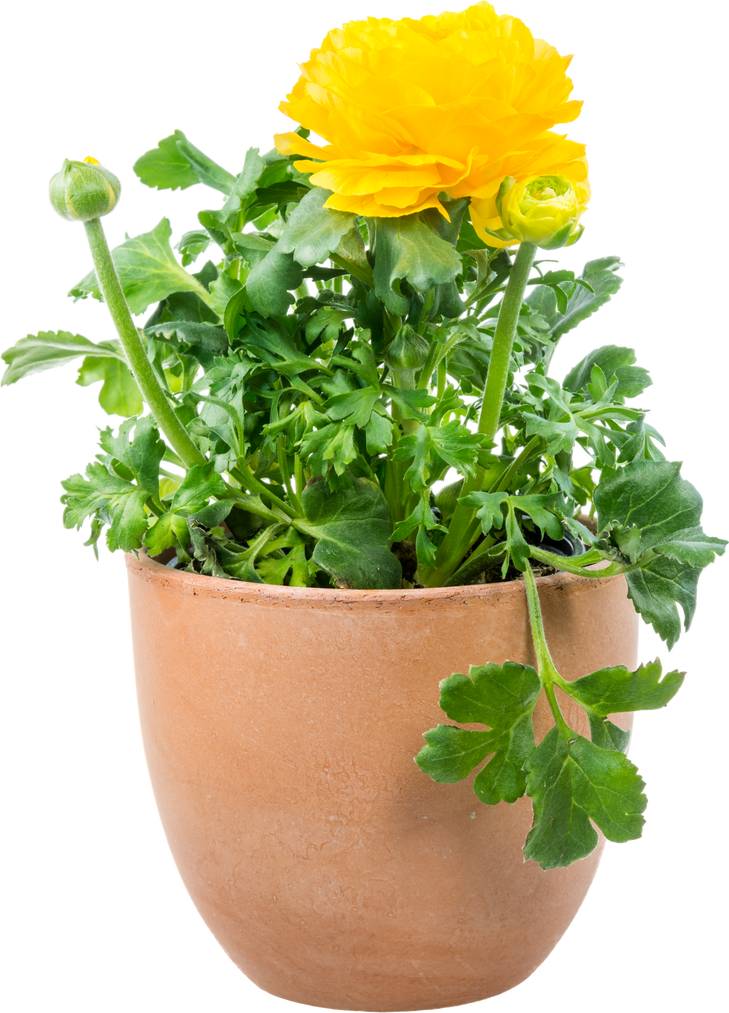 Khởi động
Xung quanh chúng ta có rất nhiều cây khác nhau. Em thích những cây nào? Vì sao?
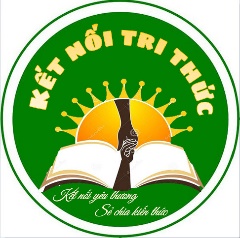 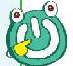 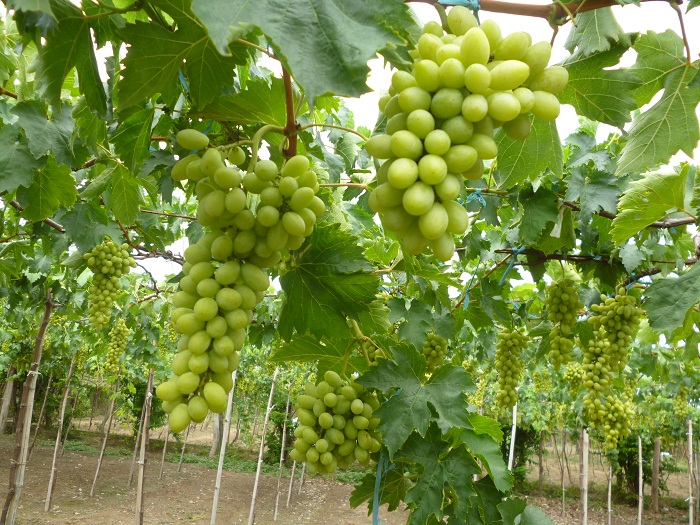 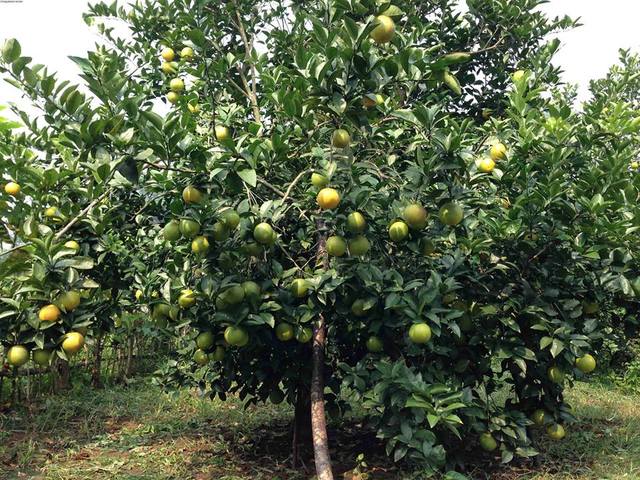 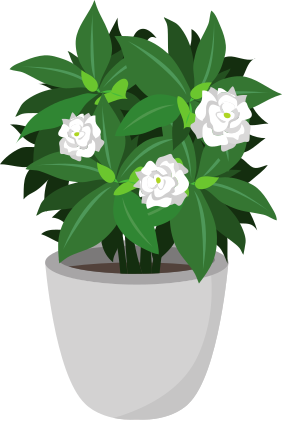 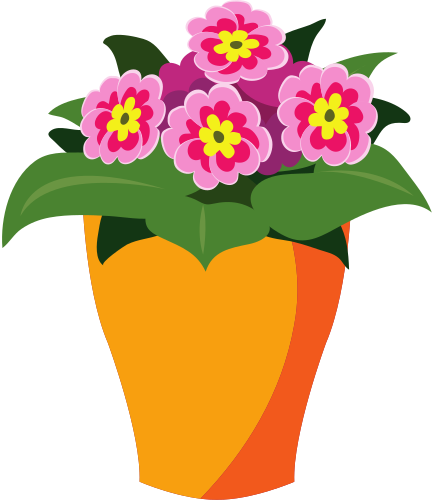 Cây nho
Cây cam
Xung quanh chúng ta có rất nhiều cây khác nhau. Em thích những cây nào? Vì sao?
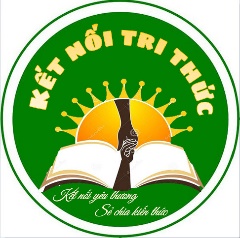 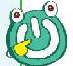 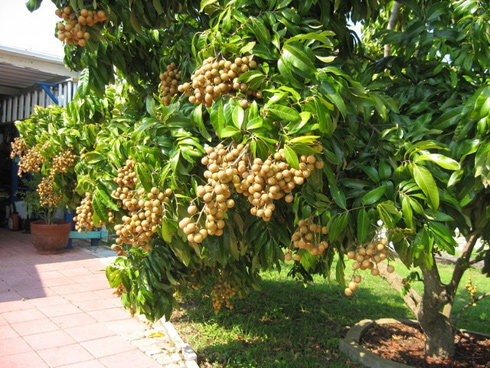 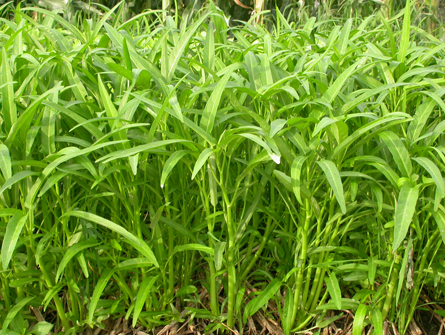 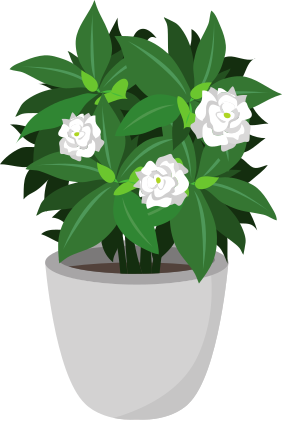 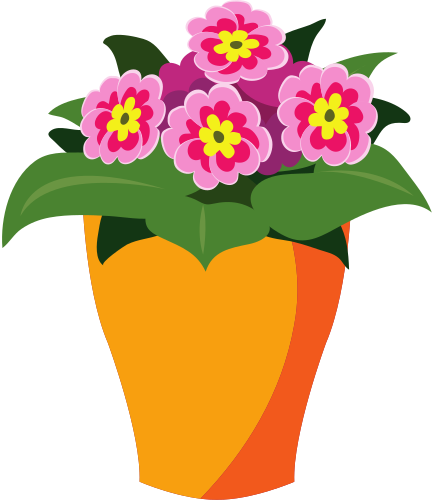 Cây nhãn
Cây rau muống
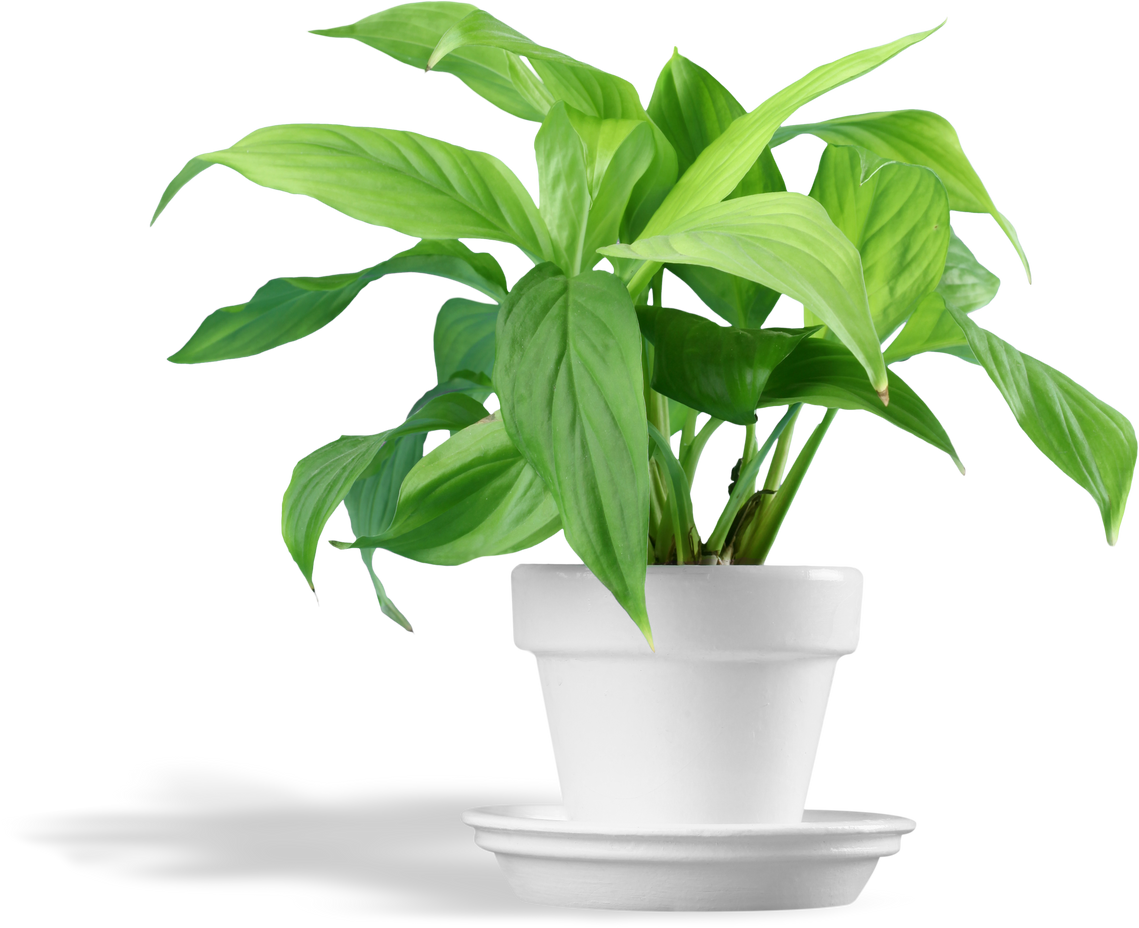 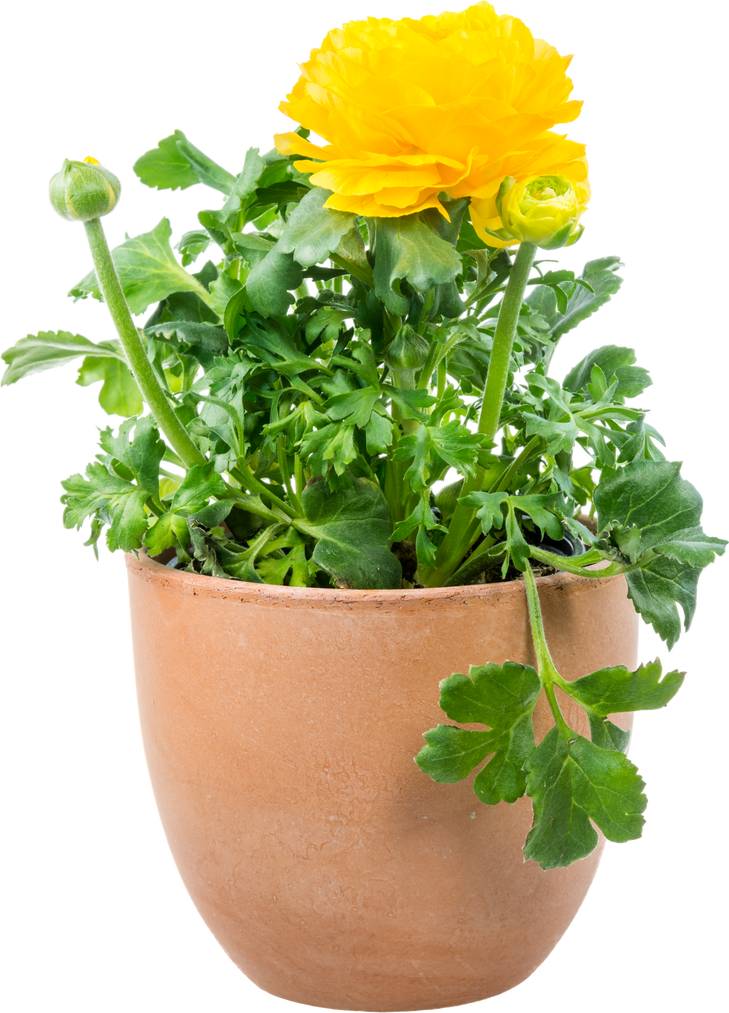 Khám phá
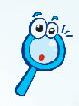 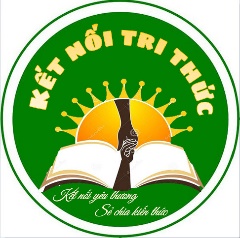 Các bạn trong hình 1 đang quan sát những cây nào? Nêu đặc điểm của một số cây trong hình.
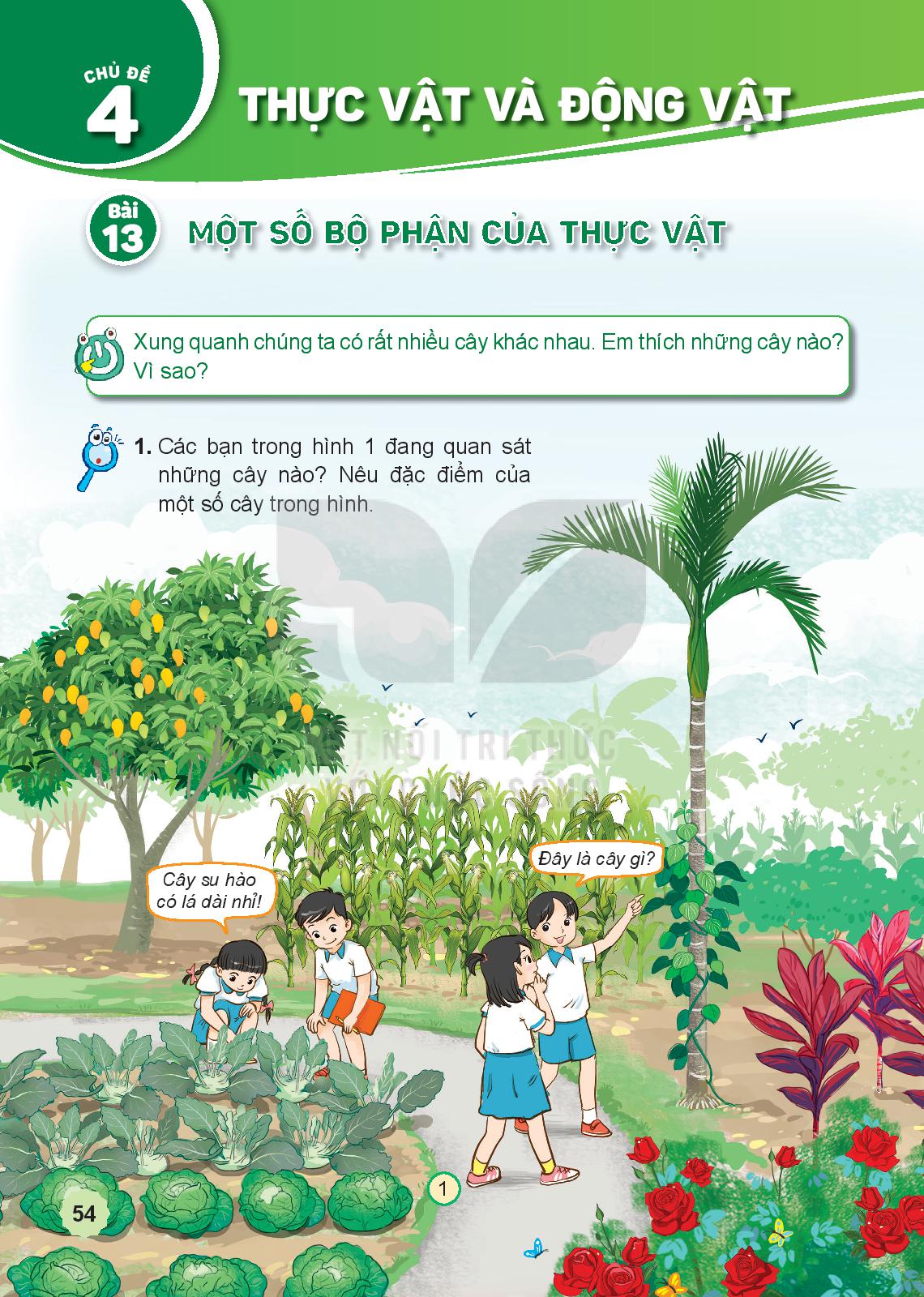 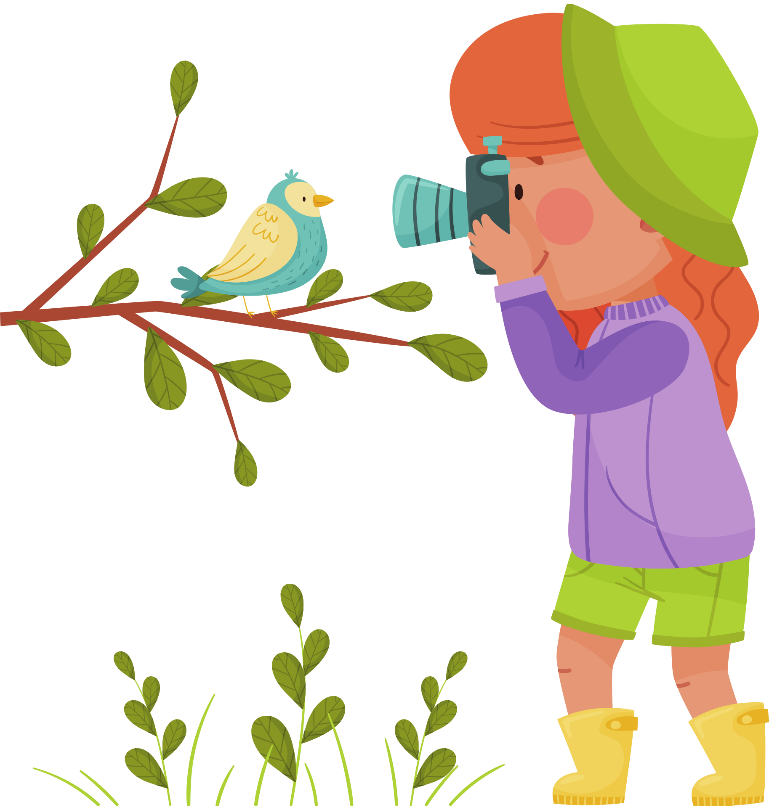 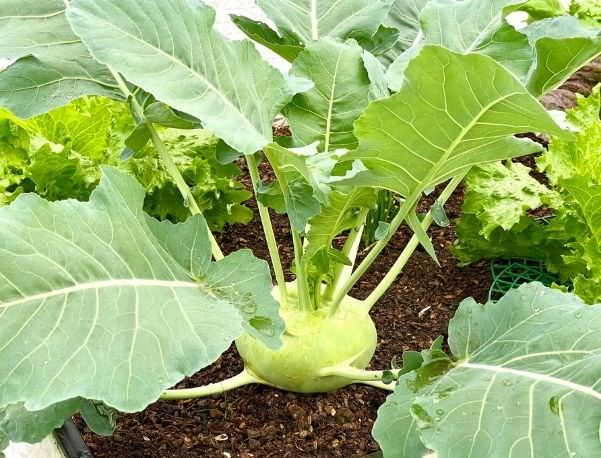 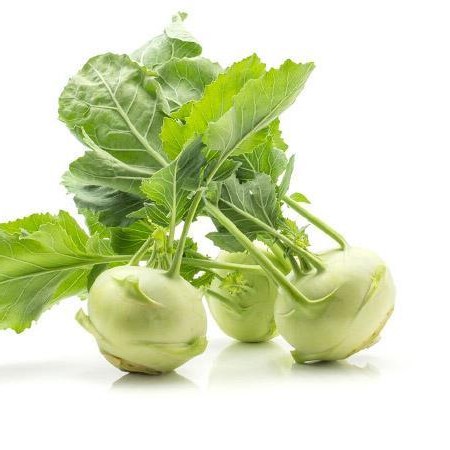 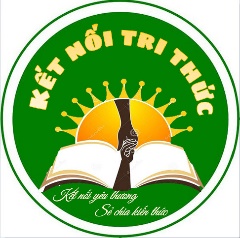 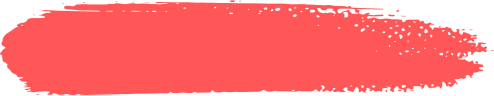 Đặc điểm cây su hào:
+ Lá màu xanh, lá dài
+ Thân phình to thành củ
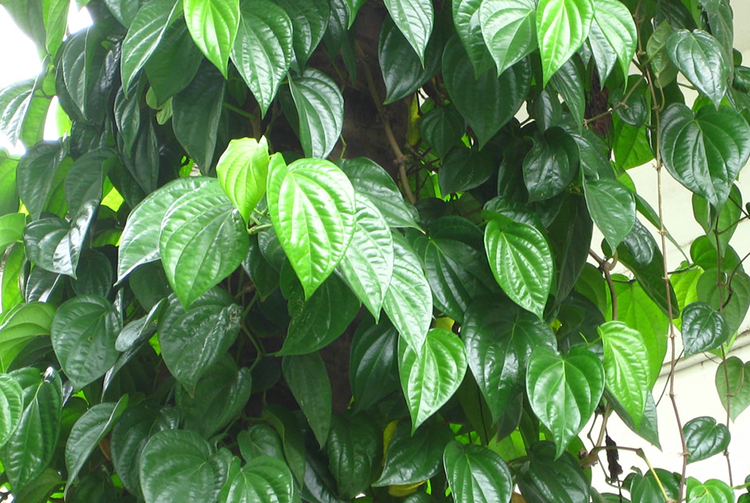 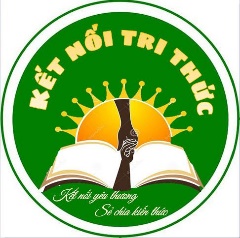 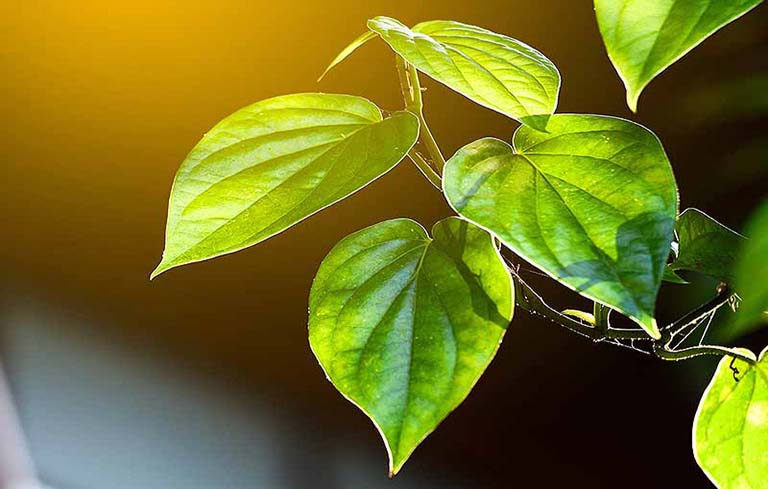 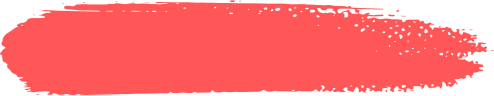 - Cây trầu không
+ Thân thảo
+ Lá hình trái tim
+ Lá màu xanh
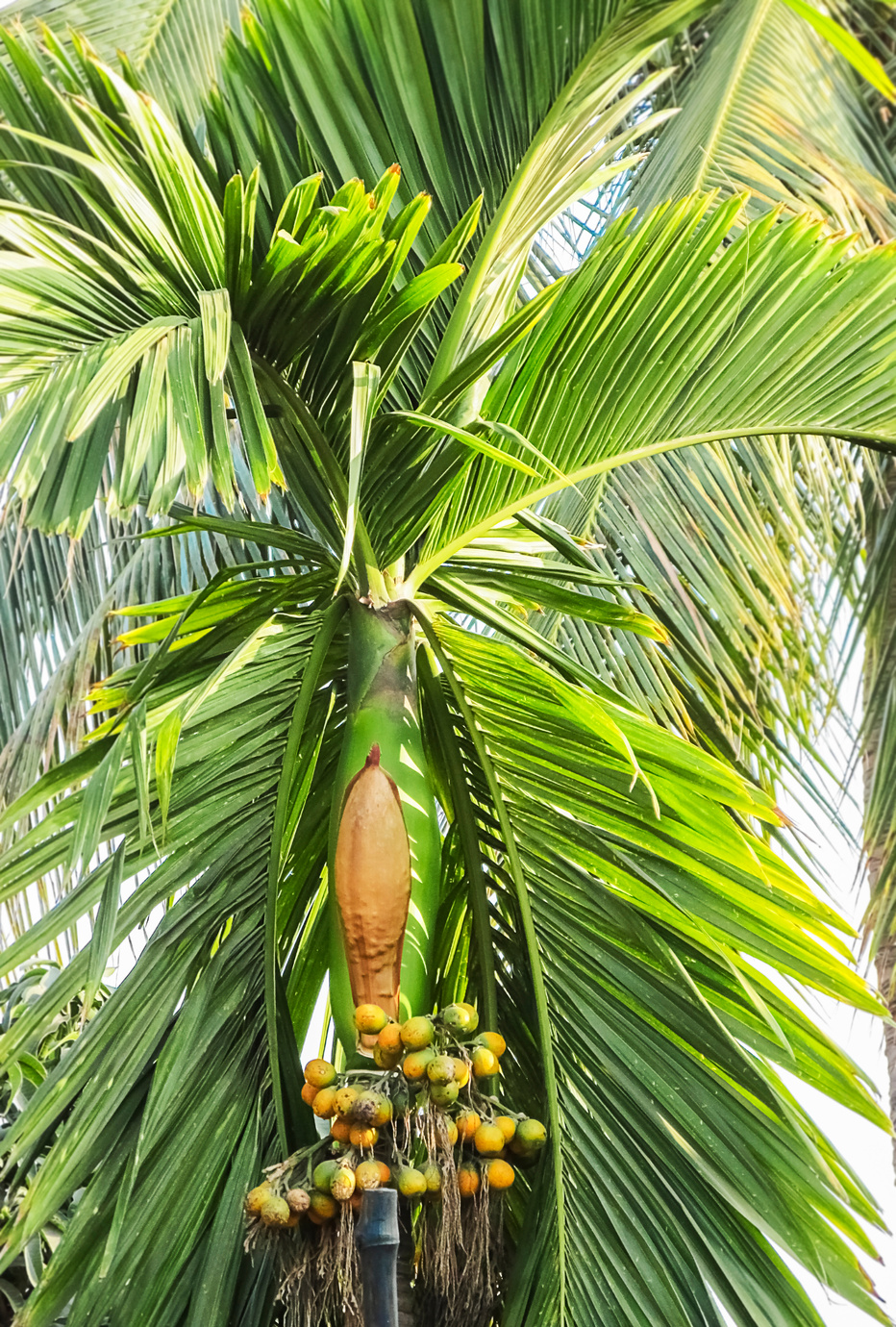 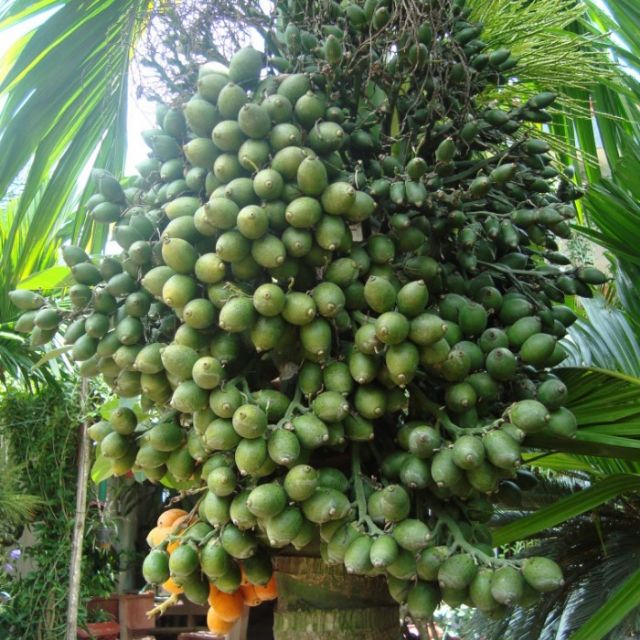 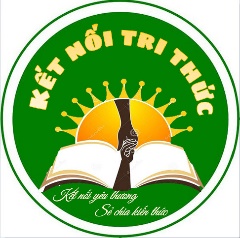 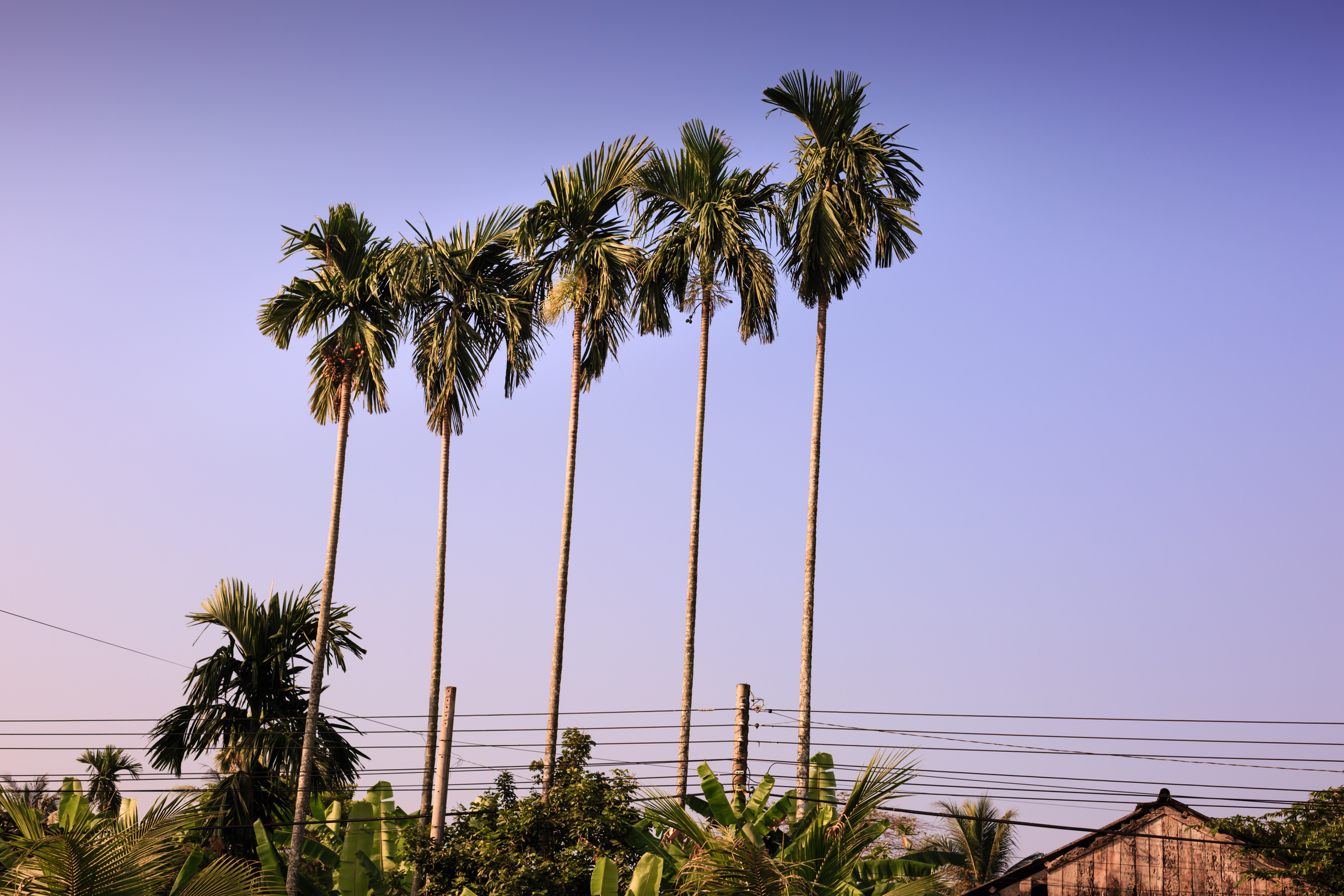 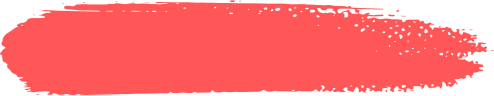 Cây cau:
+ Thân cao
+ Lá xòe to, xẻ rộng
+ Quả thành chùm
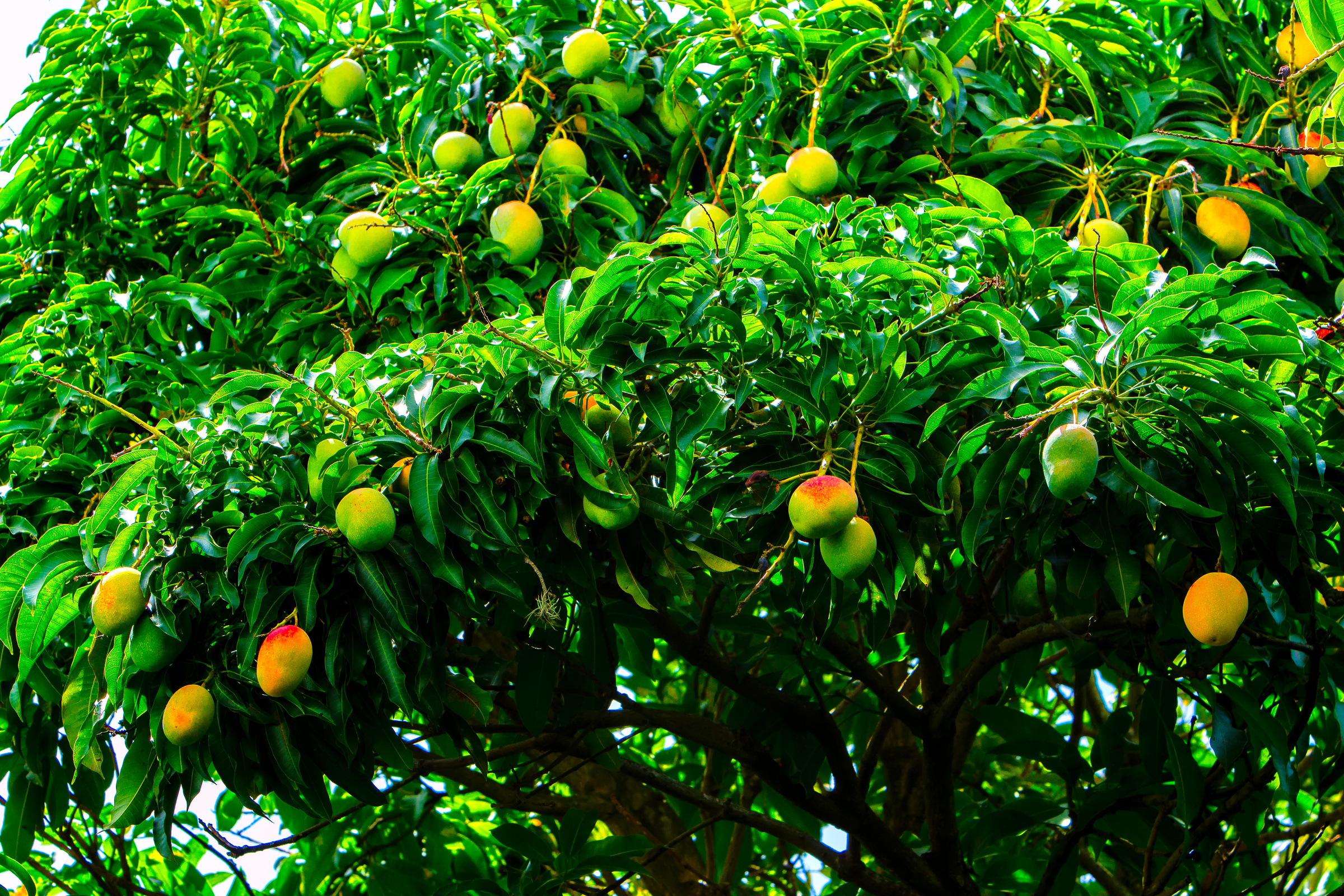 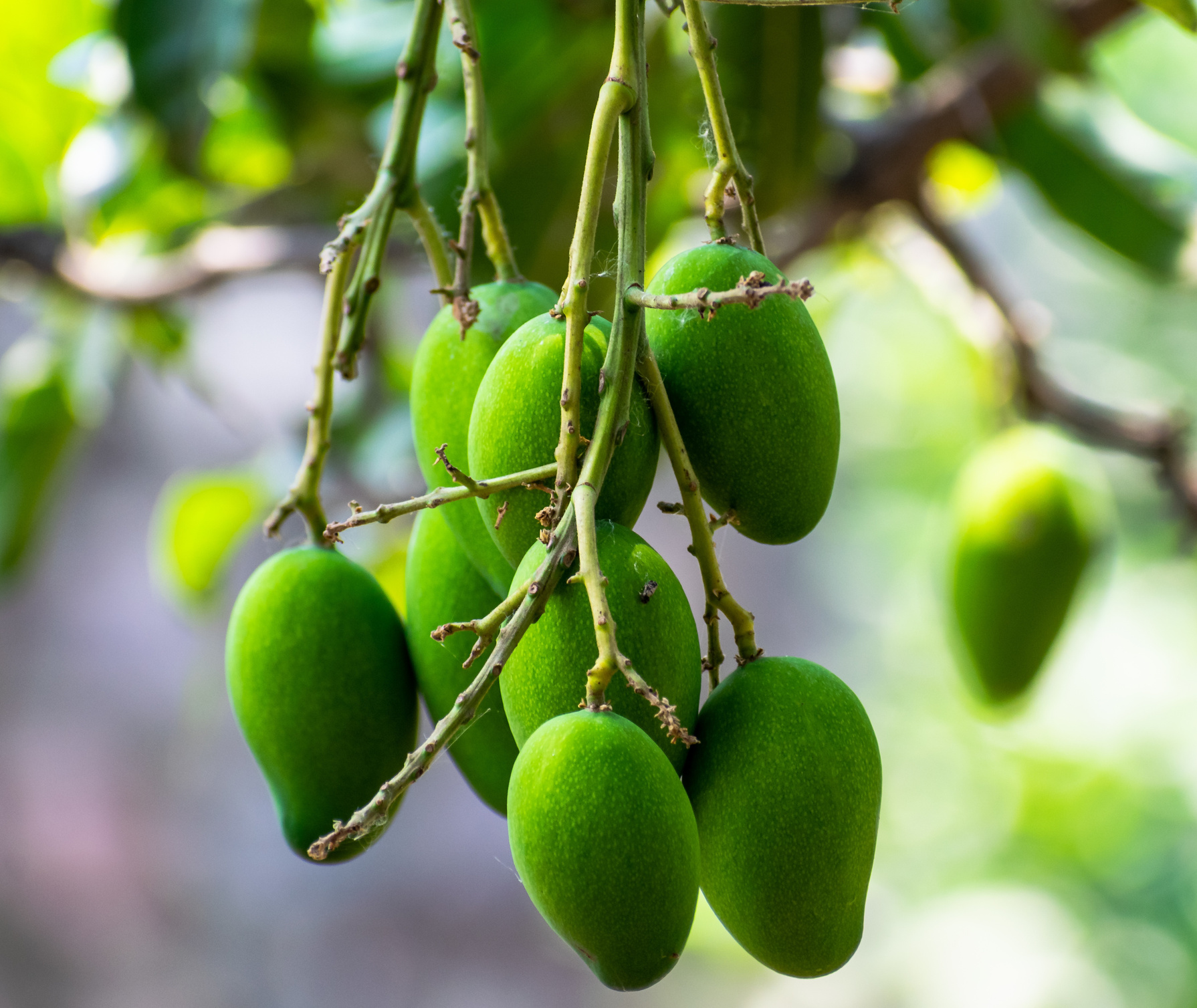 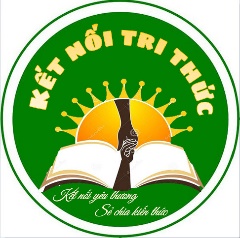 Cây xoài
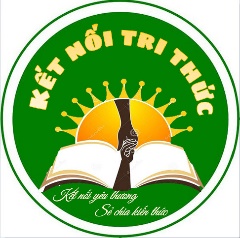 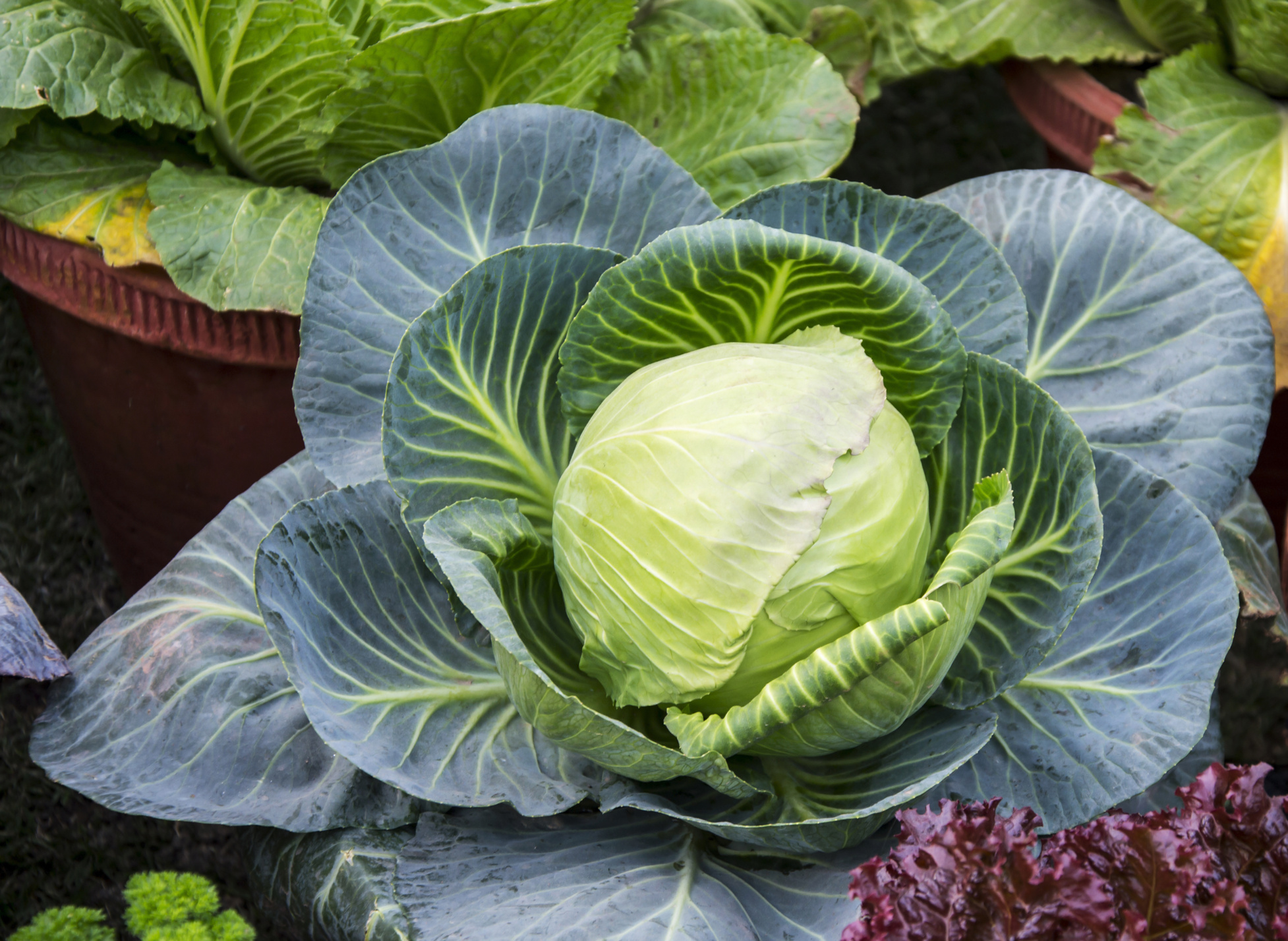 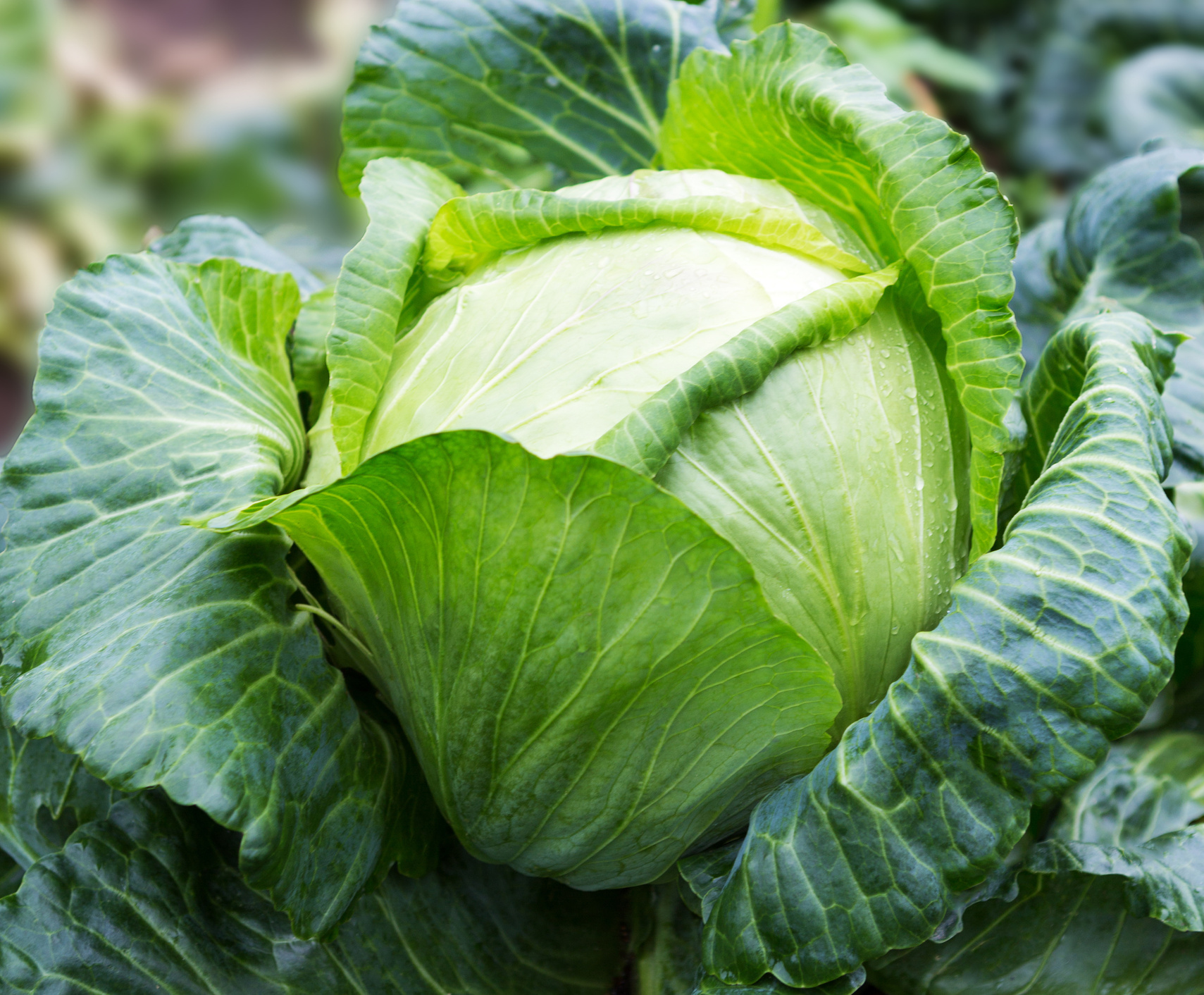 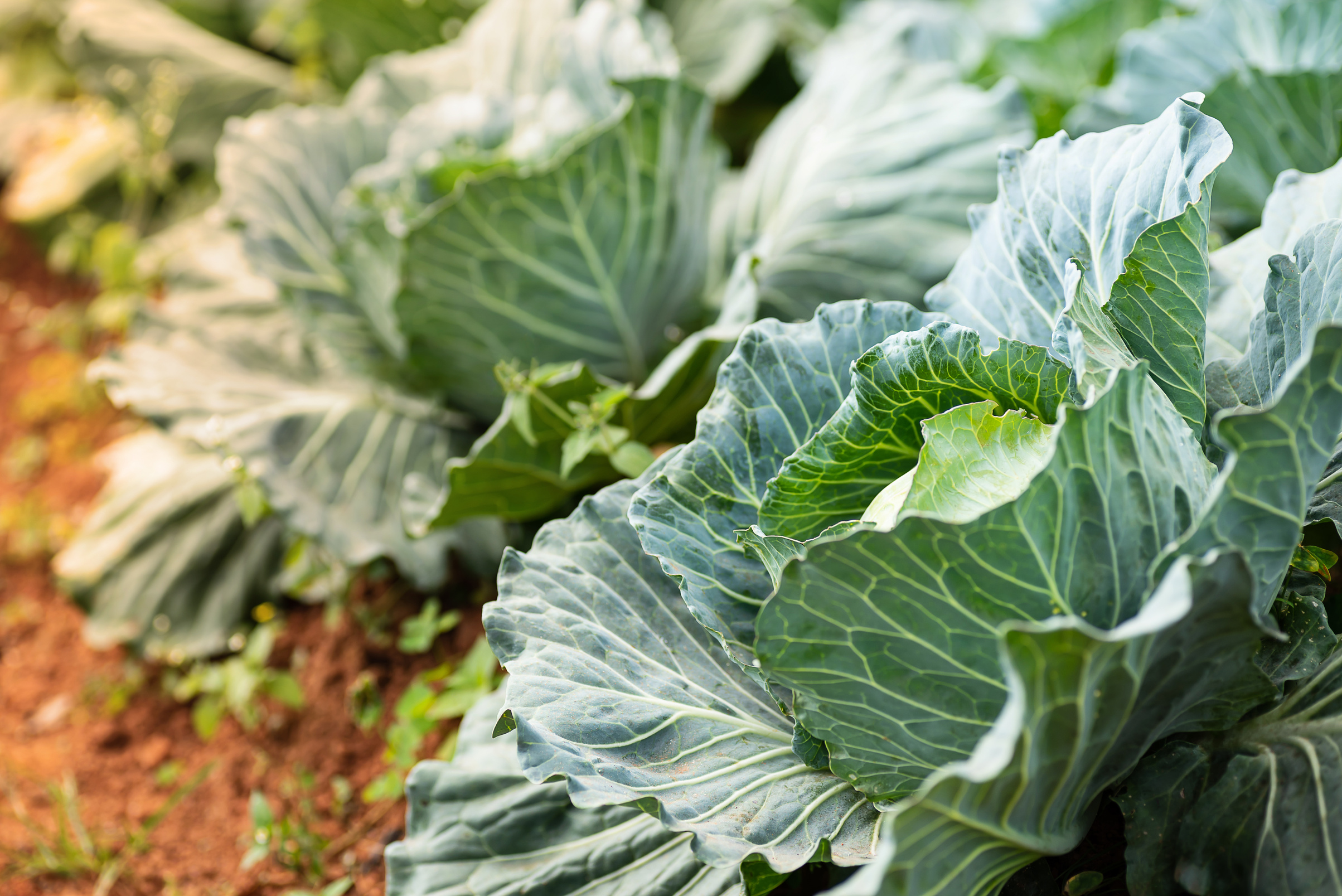 Bắp cải
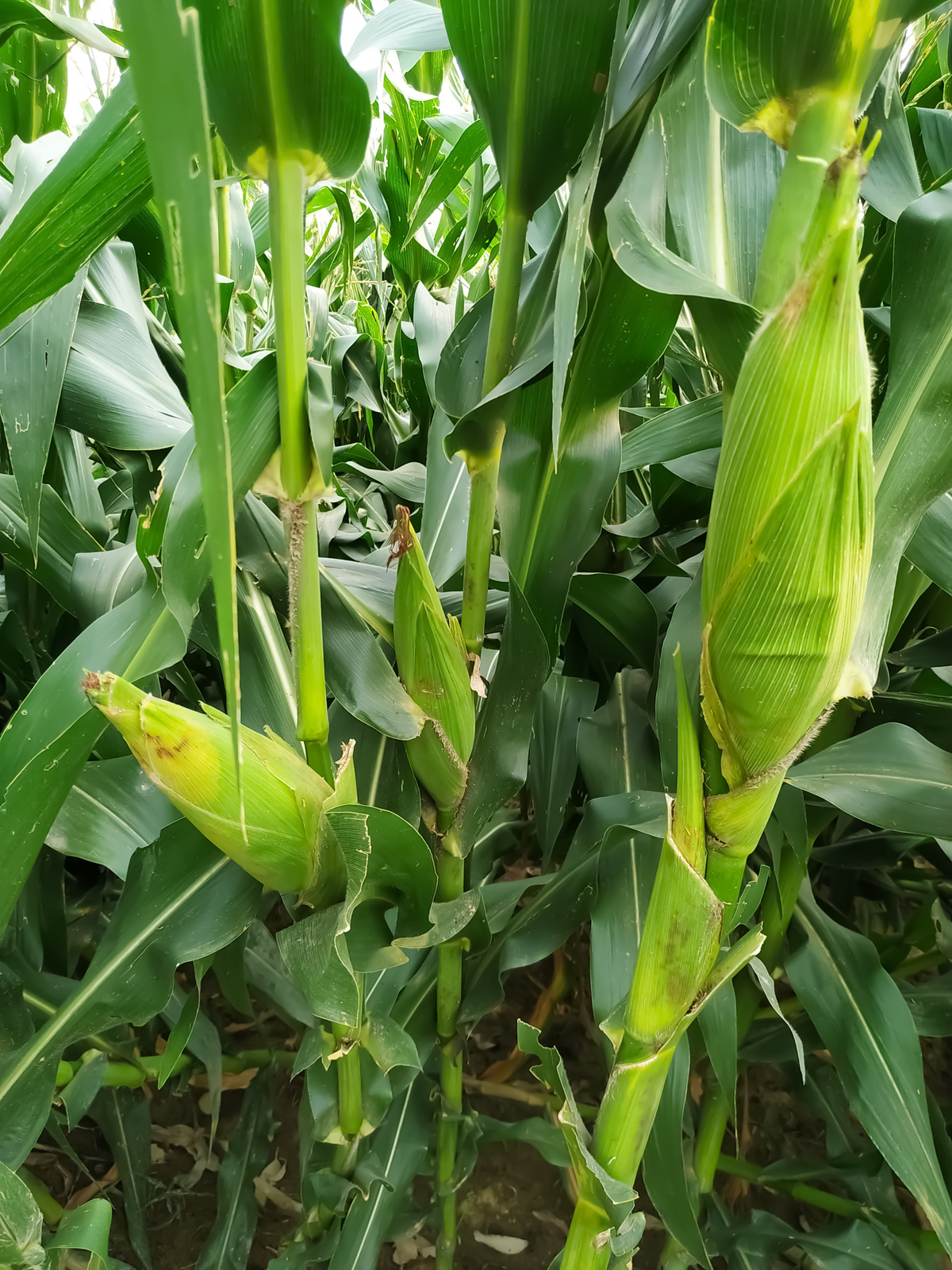 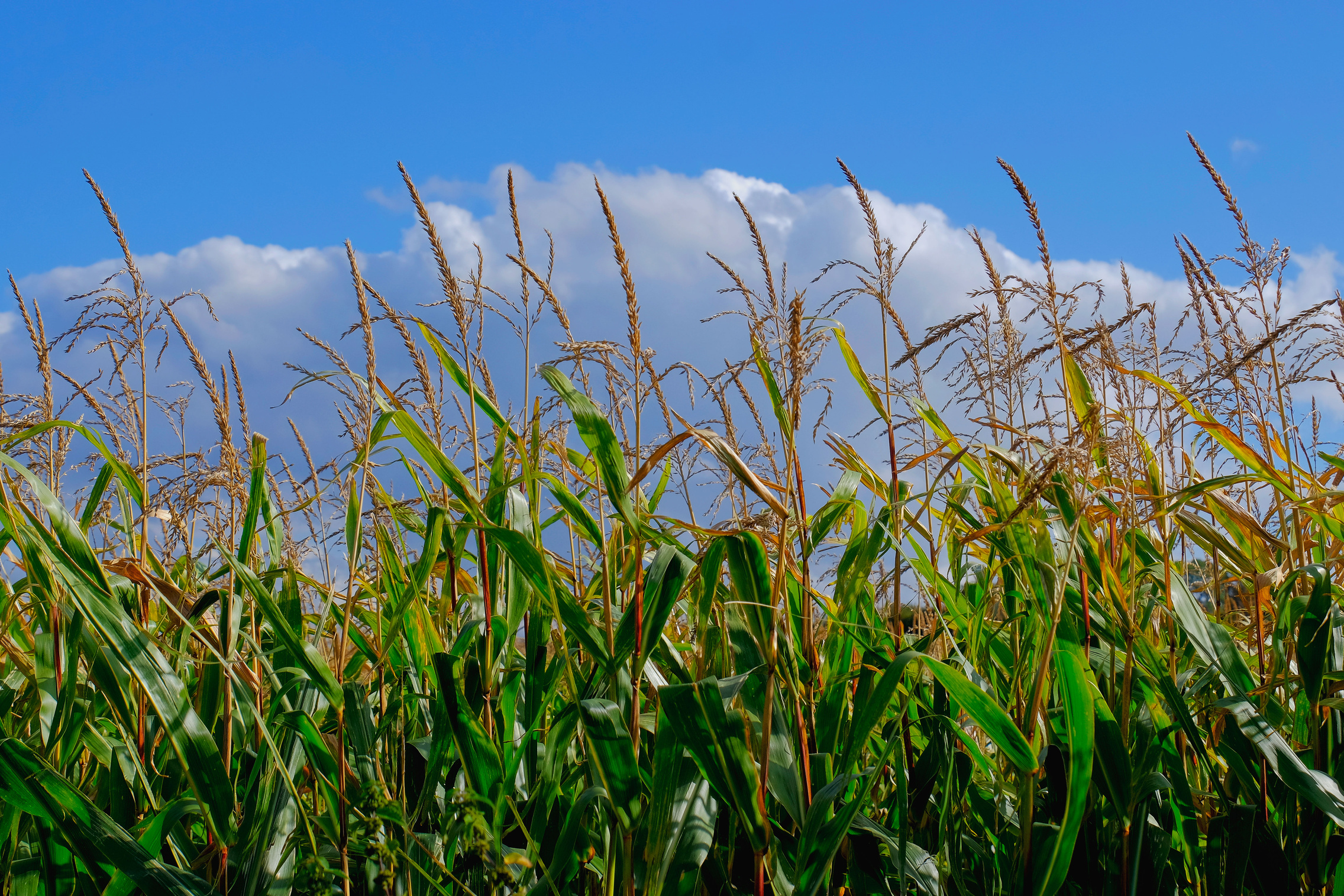 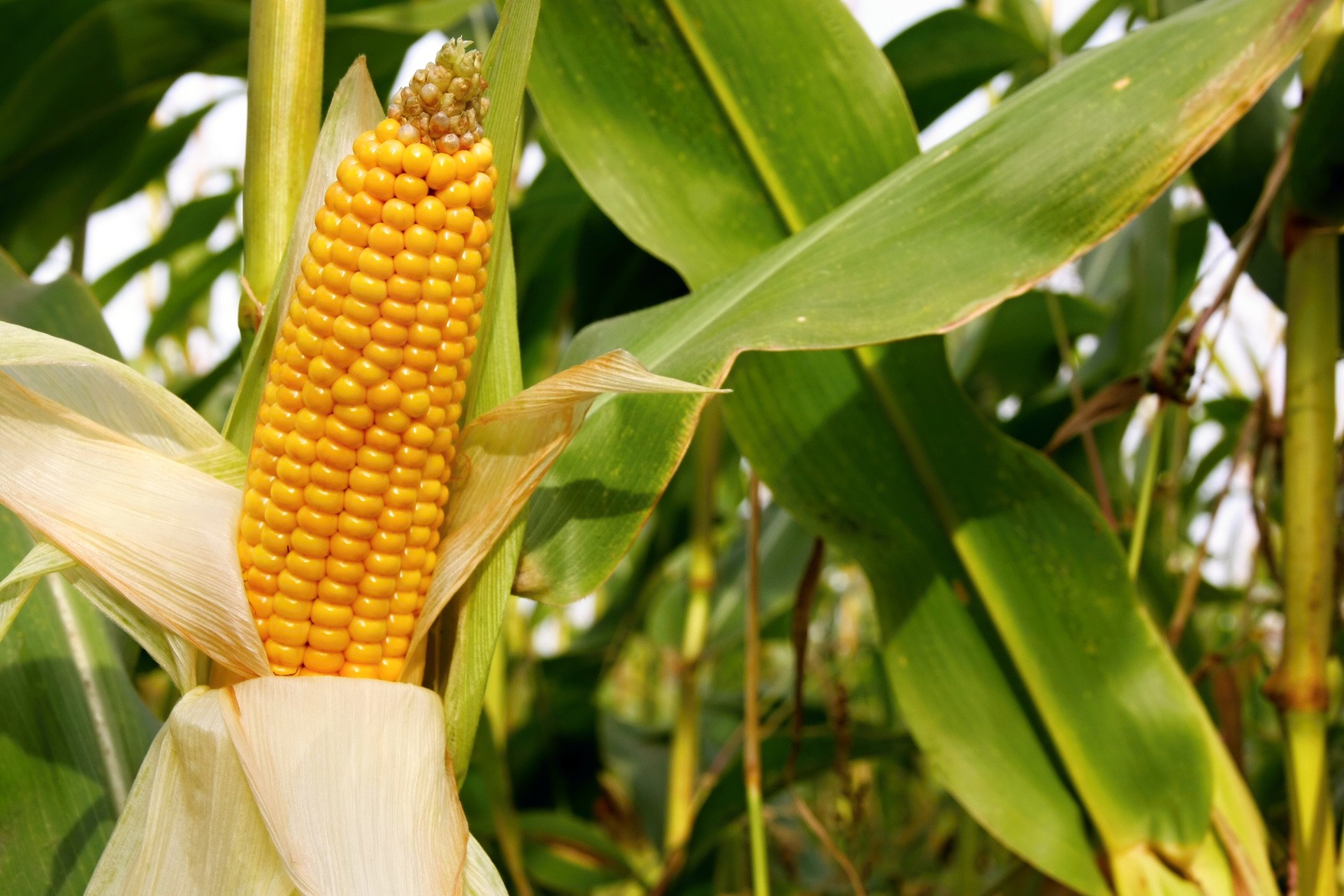 Cây ngô
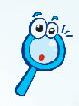 Quan sát hình 2 và nhận xét đặc điểm của rễ cọc, rễ chùm.
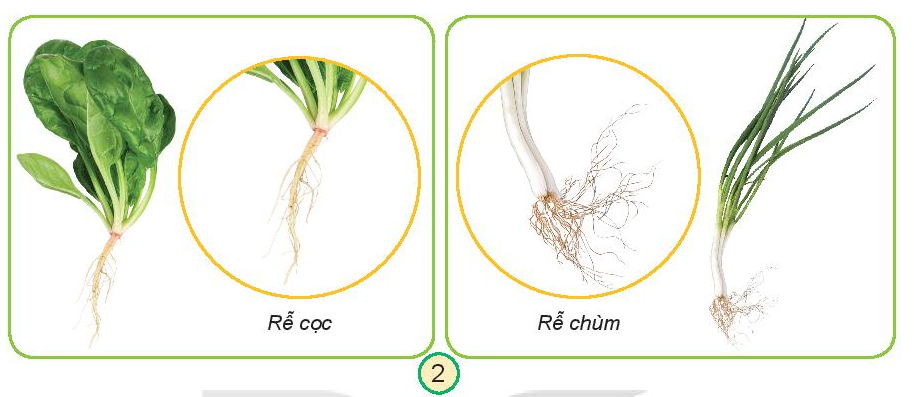 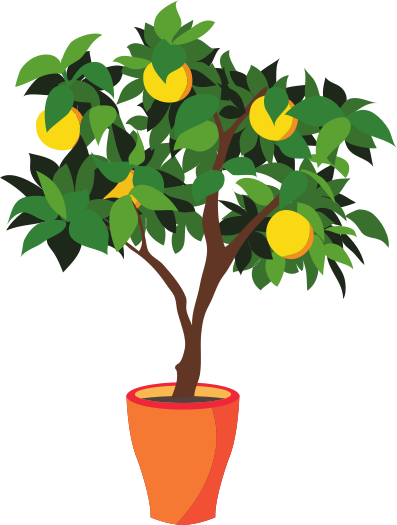 Rễ cọc: có một rễ cái và
 nhiều rễ con
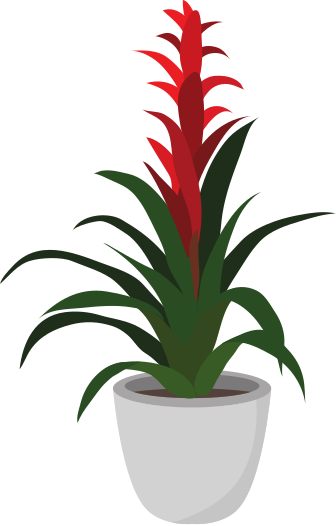 Rễ chùm: có nhiều rễ con
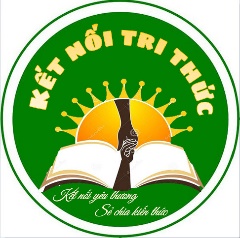 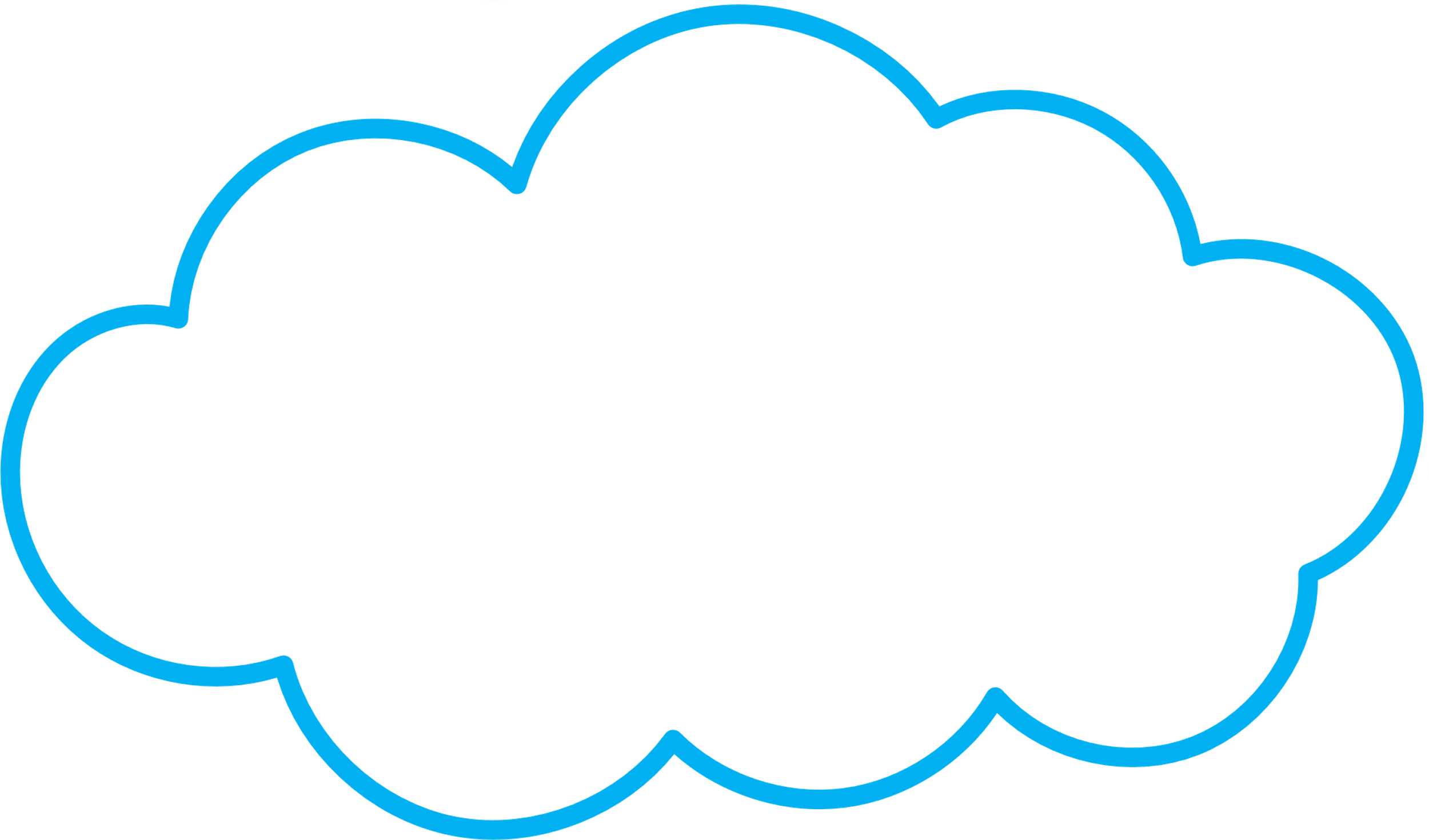 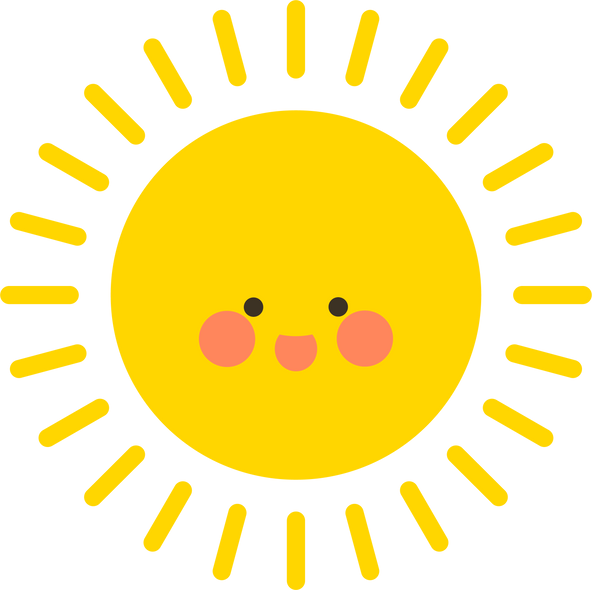 Rễ cây có hai loại chính là rễ cọc và rễ chùm
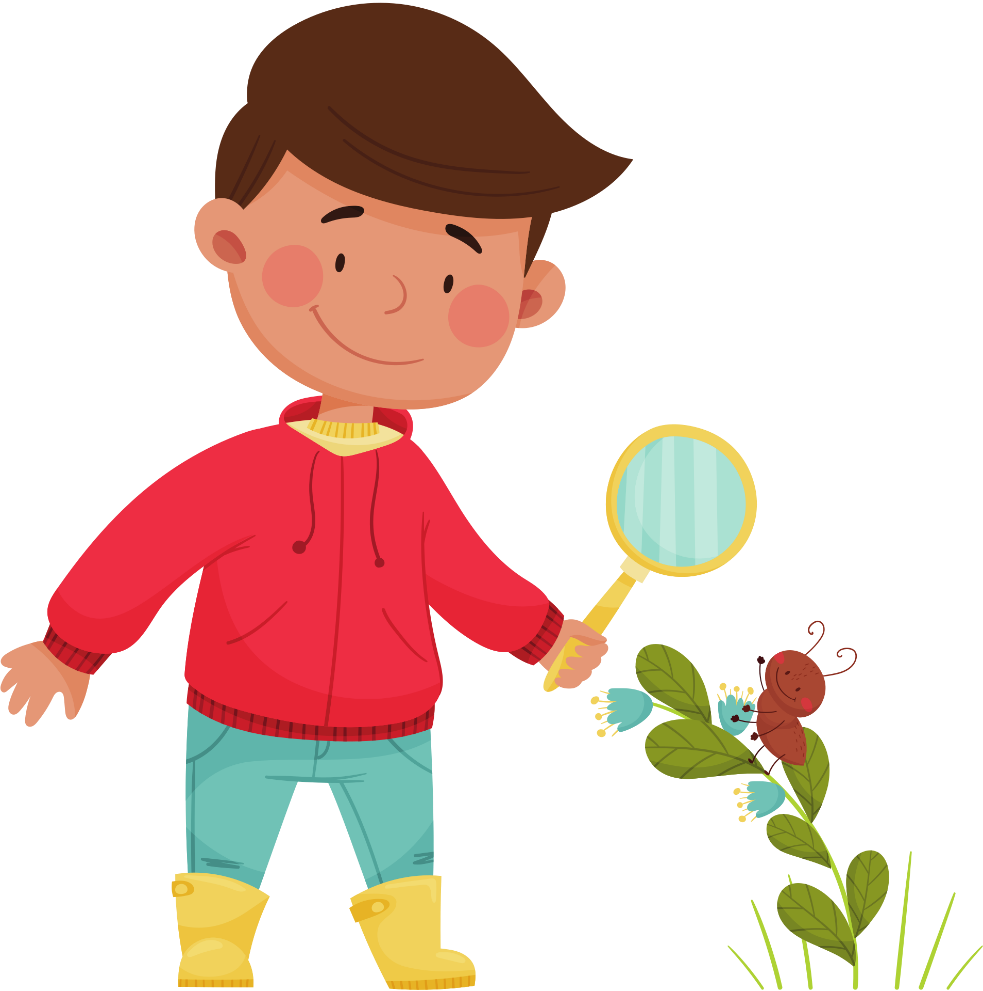 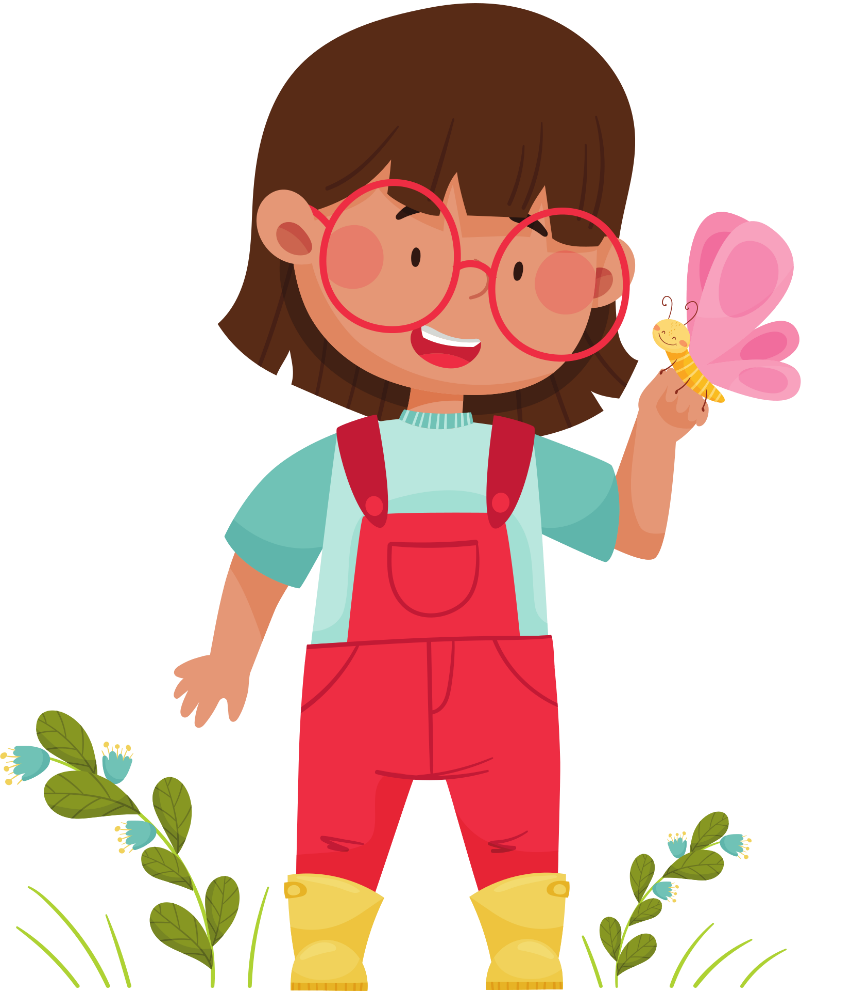 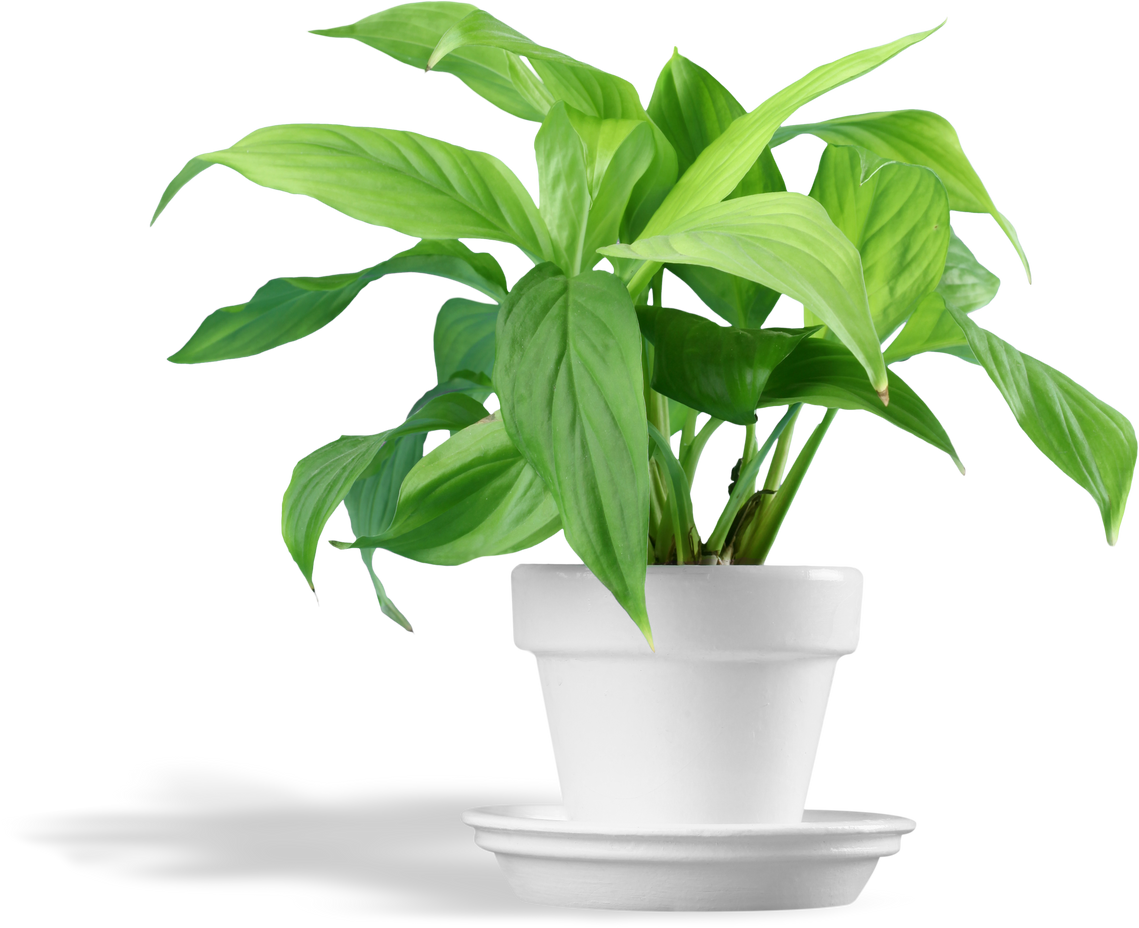 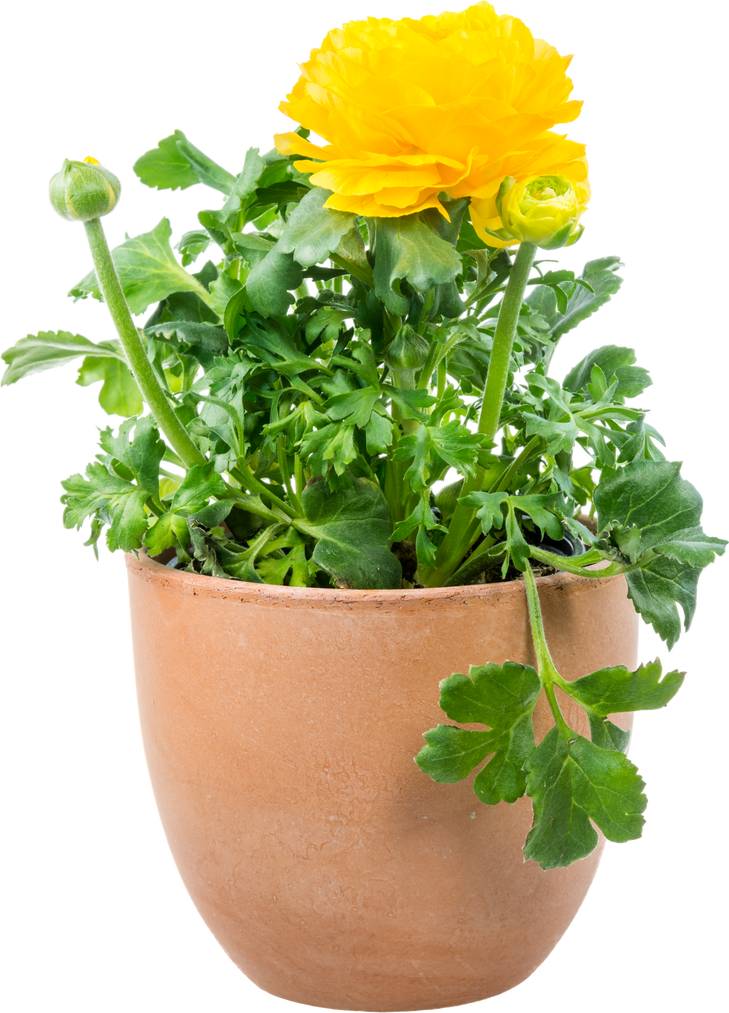 Thực hành
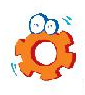 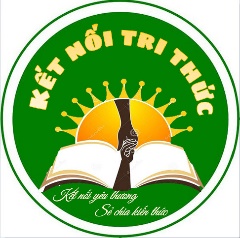 Sắp xếp các cây từ hình 3 đến hình 6 vào nhóm cây có rễ cọc, rễ chùm.
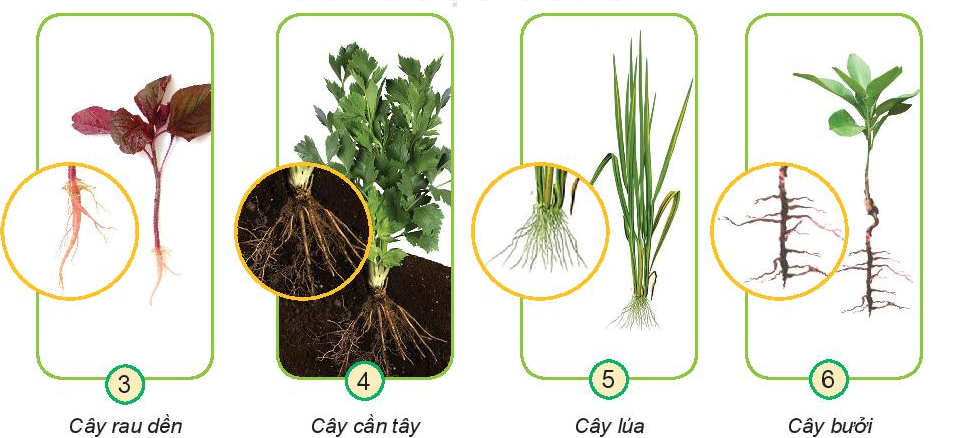 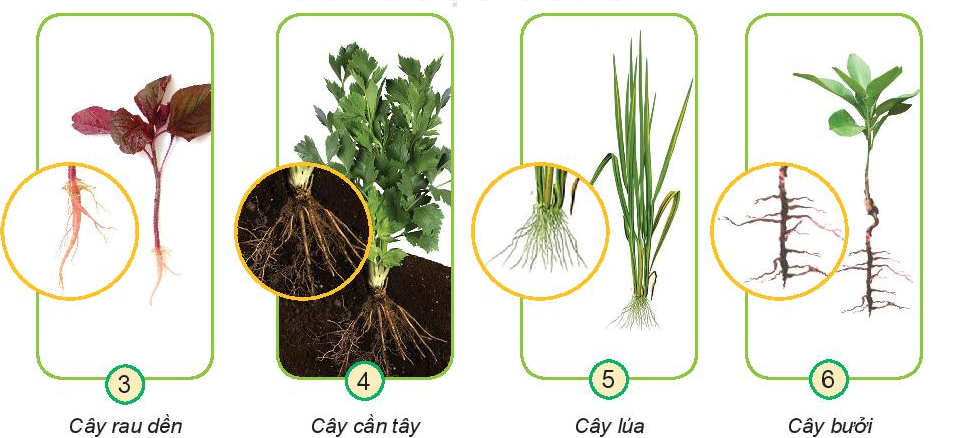 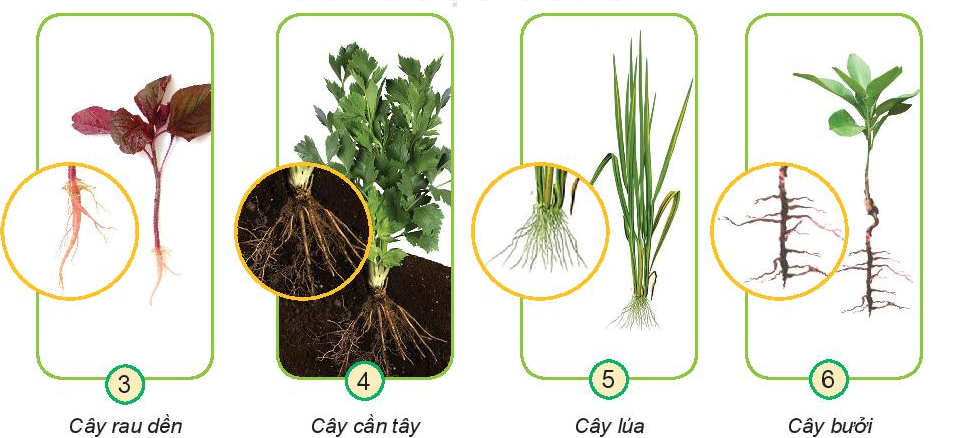 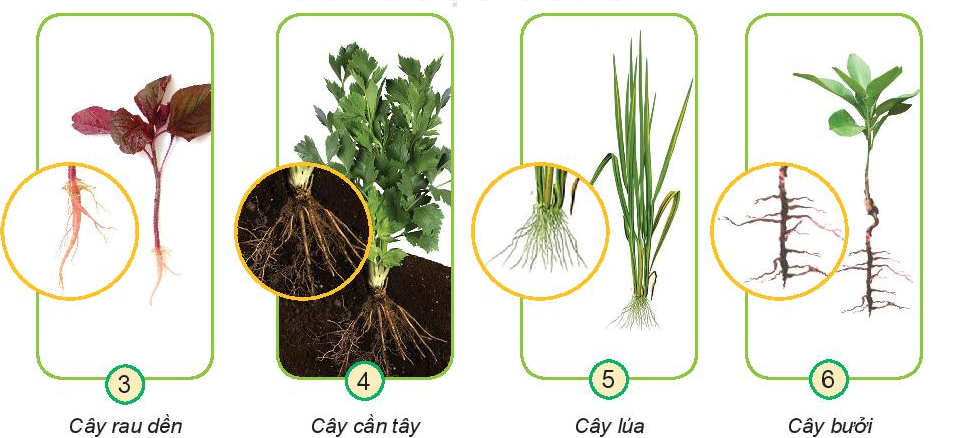 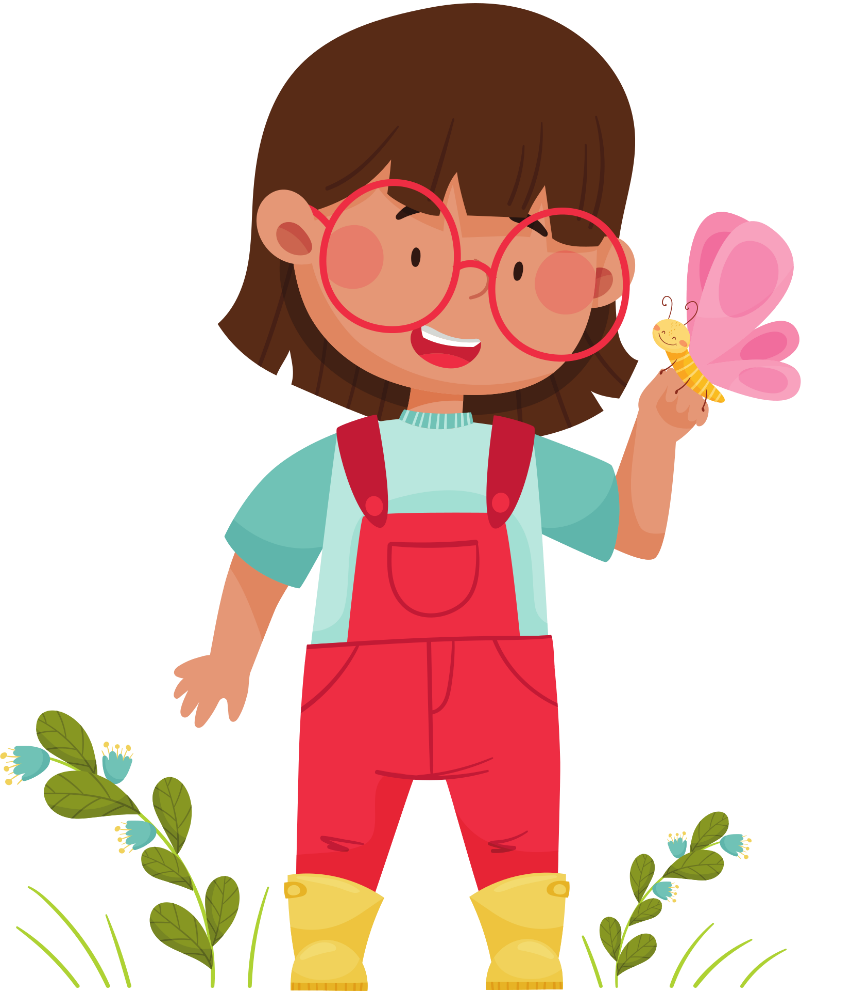 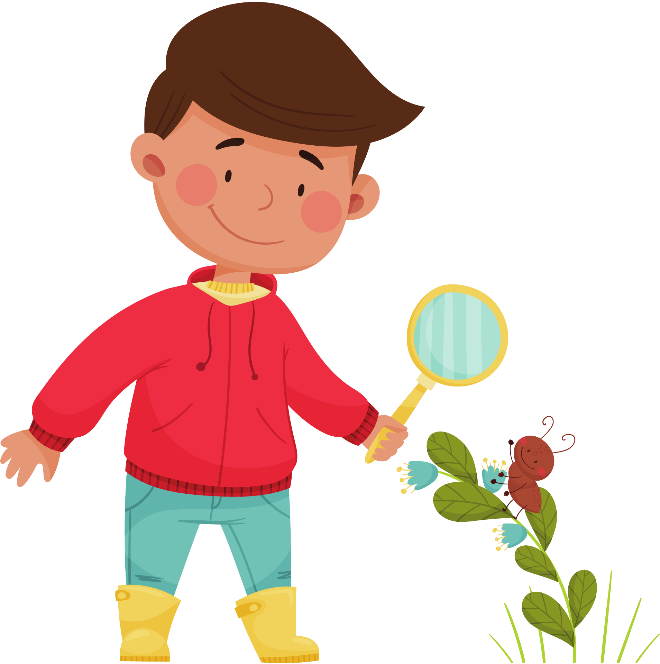 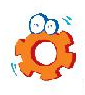 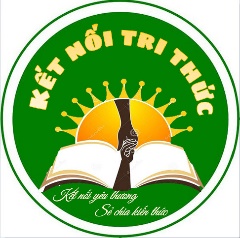 Sắp xếp các cây từ hình 3 đến hình 6 vào nhóm cây có rễ cọc, rễ chùm.
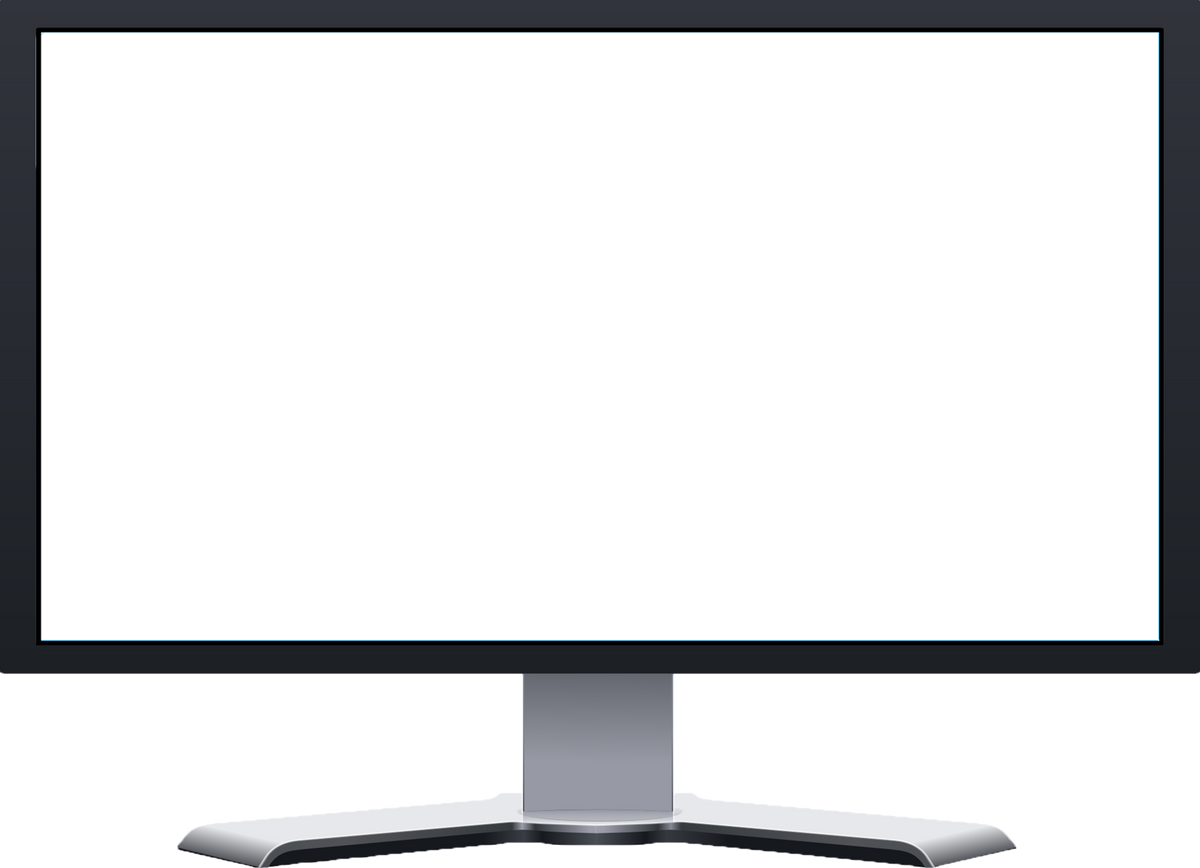 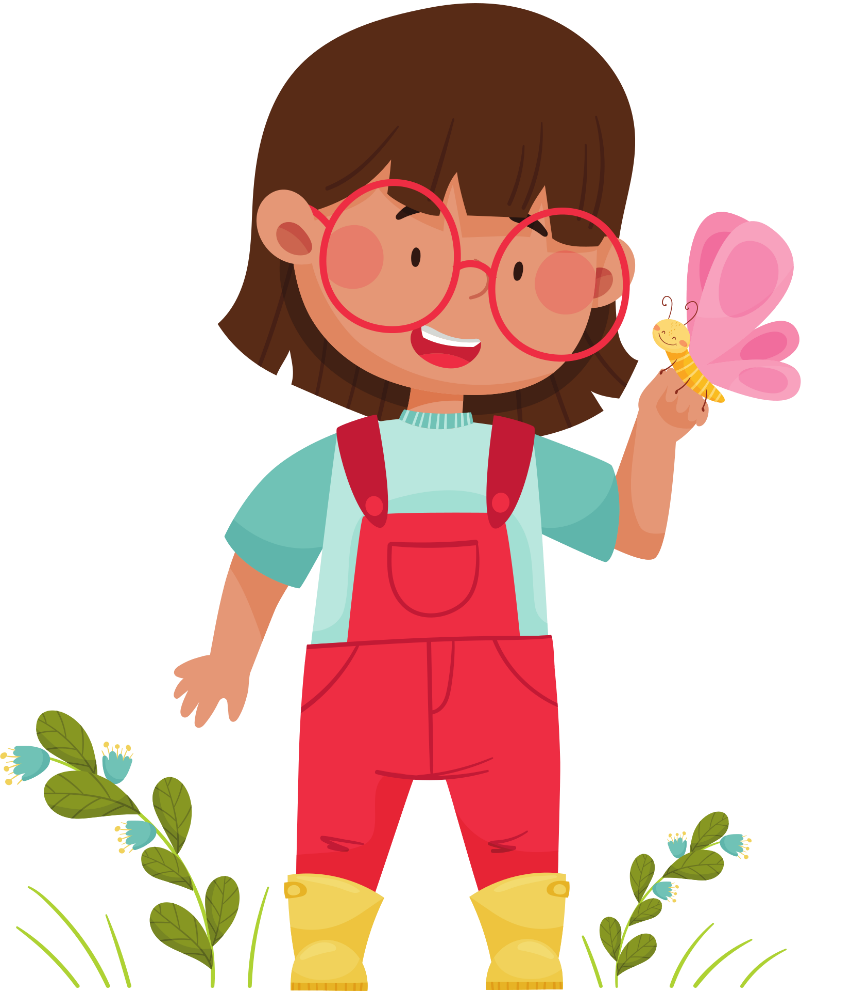 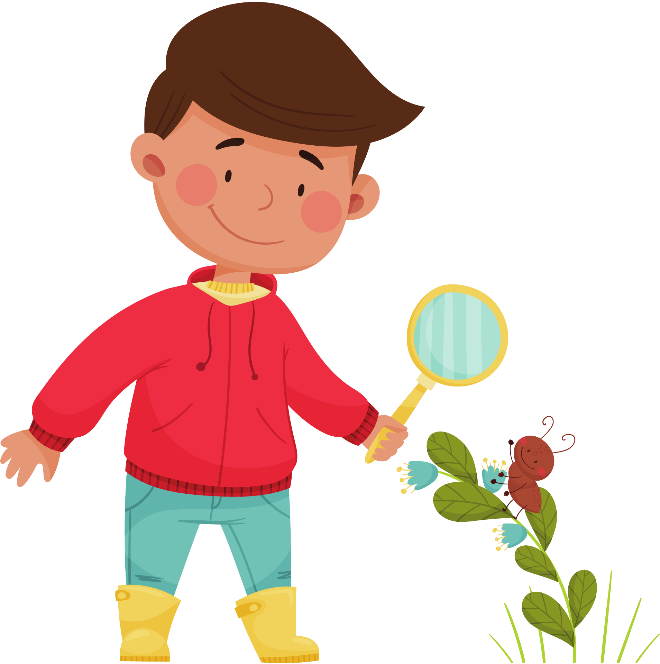 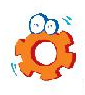 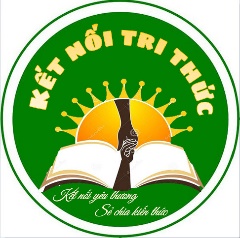 Nhận xét và so sánh hình dạng, kích thước các rễ cây đó.
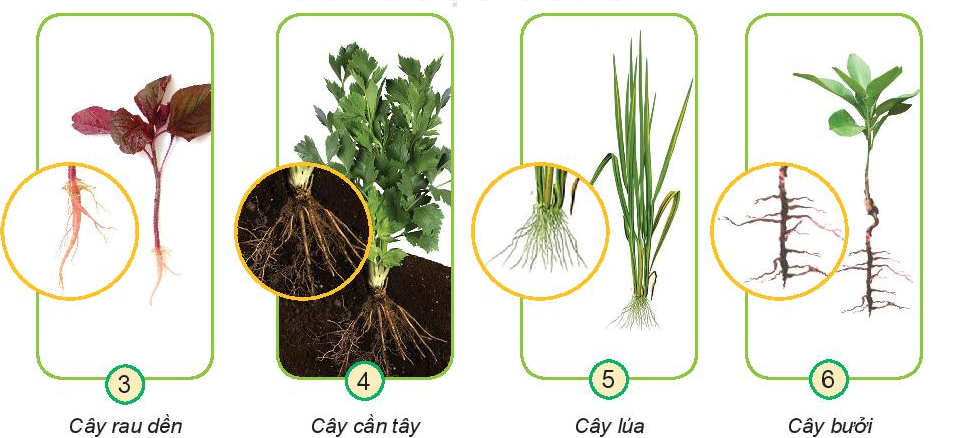 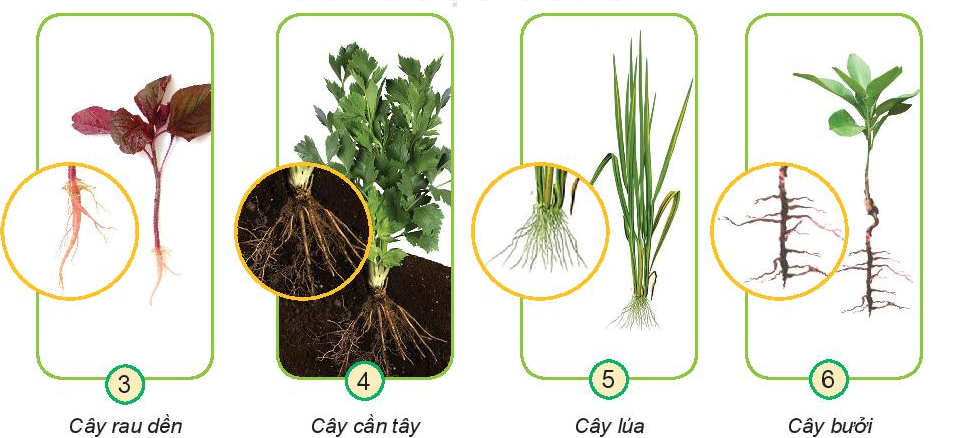 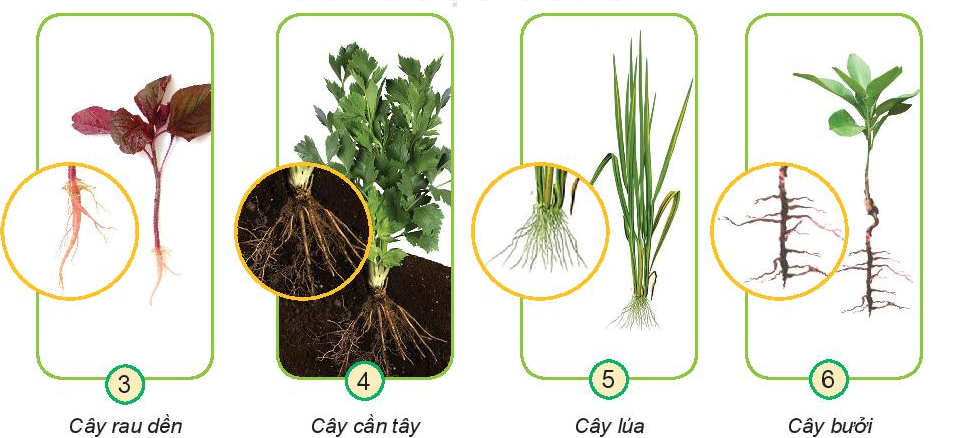 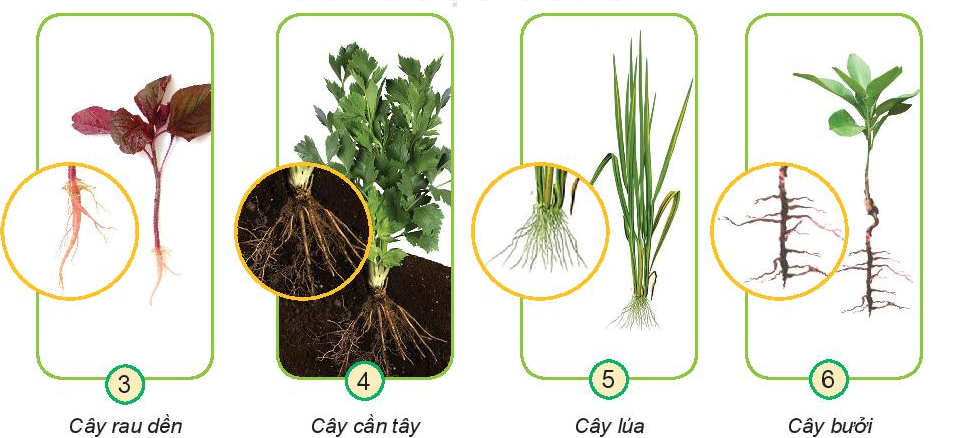 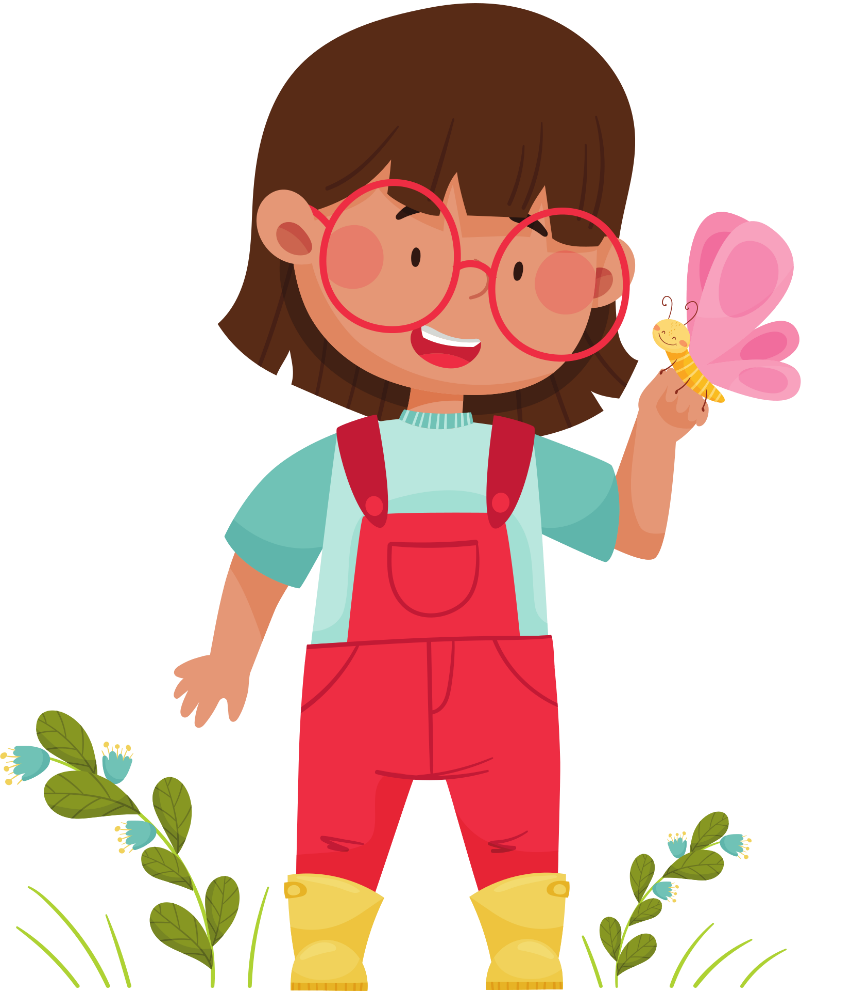 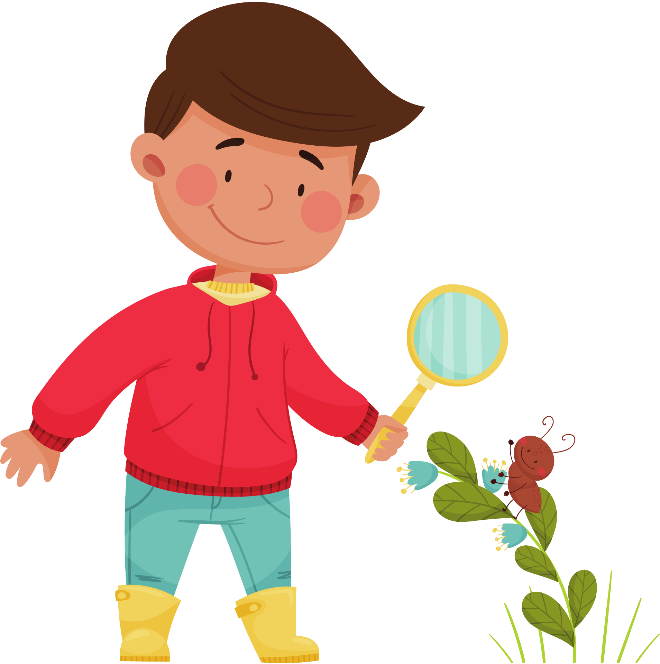 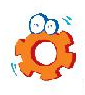 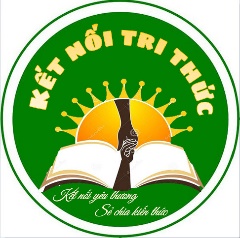 Nhận xét và so sánh hình dạng, kích thước các rễ cây đó.
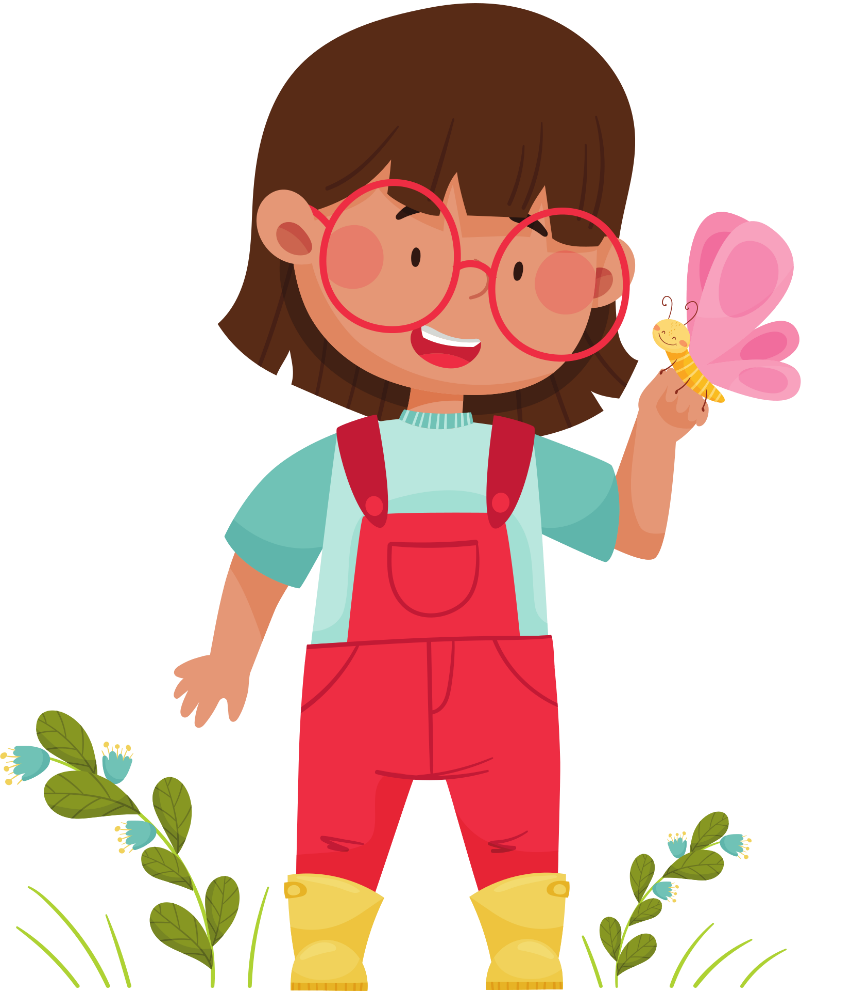 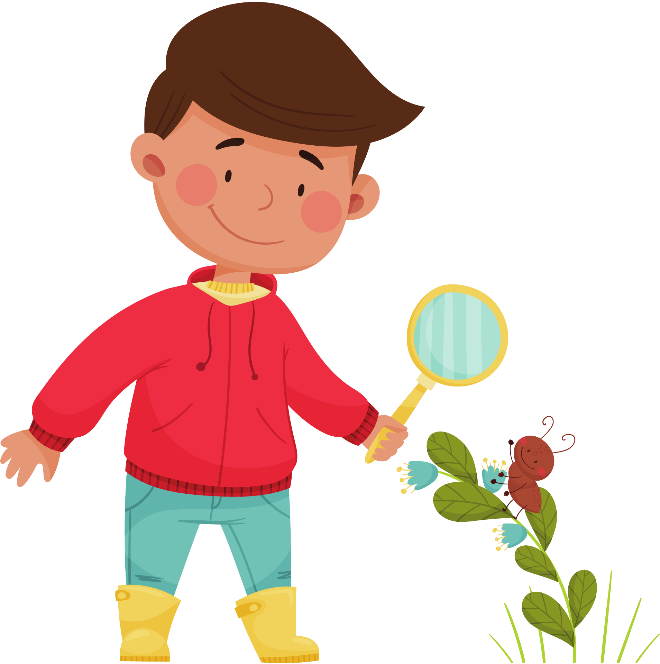 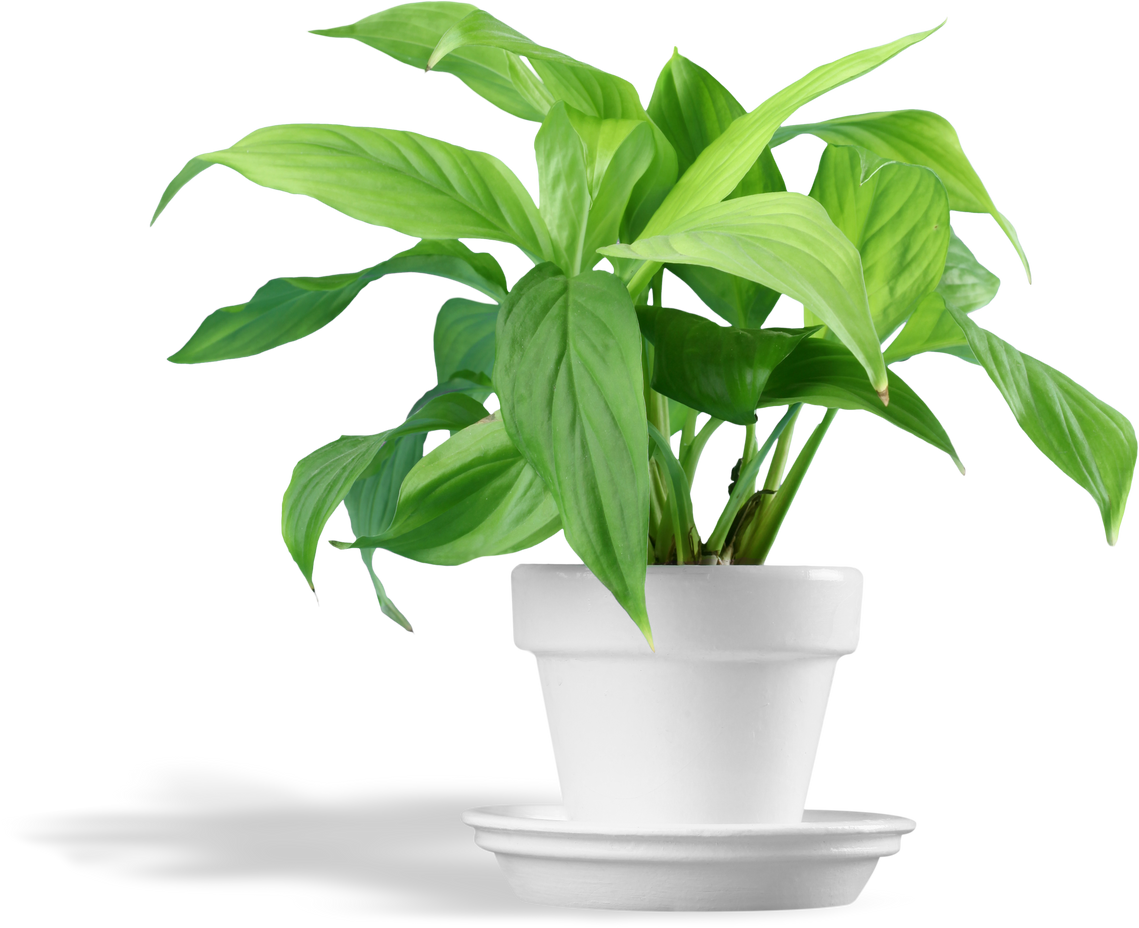 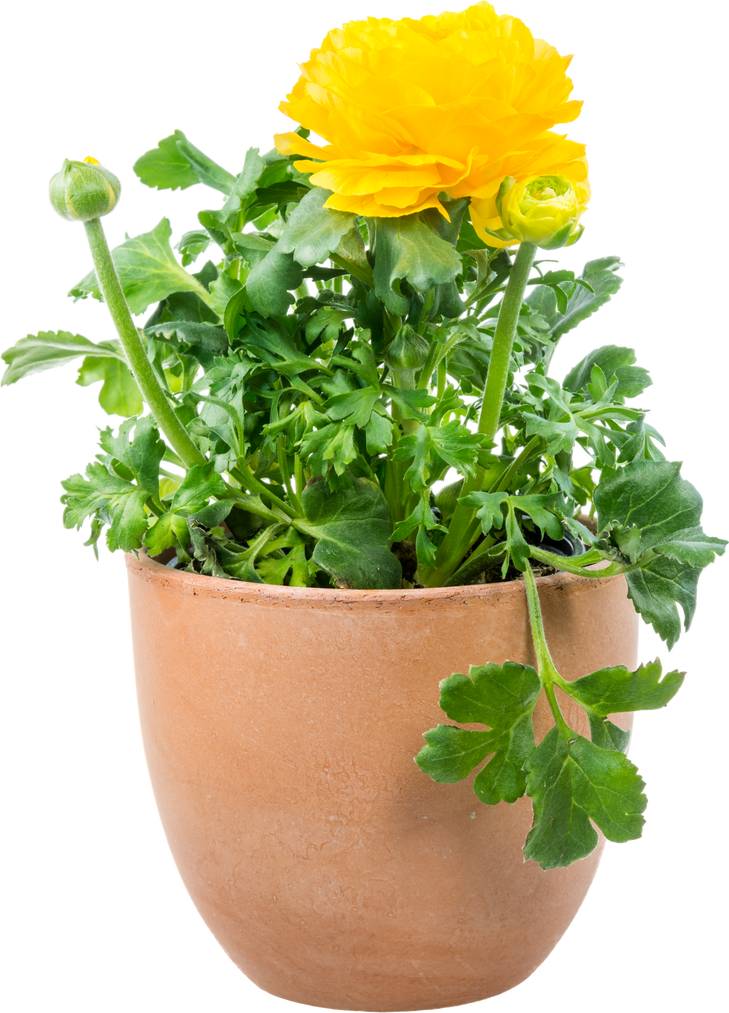 Khám phá
Quan sát các hình dưới đây và cho biết:
- Cây nào có thân đứng, thân leo, thân bò?
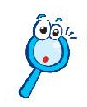 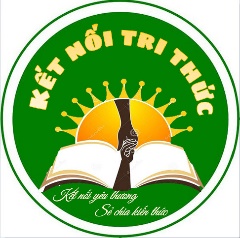 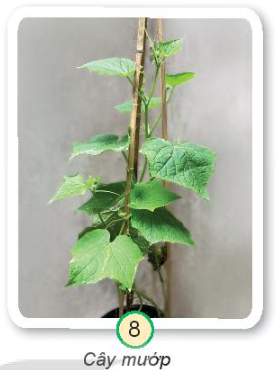 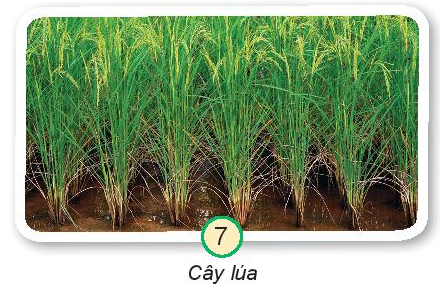 Thân đứng
Thân leo
Quan sát các hình dưới đây và cho biết:
- Cây nào có thân đứng, thân leo, thân bò?
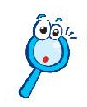 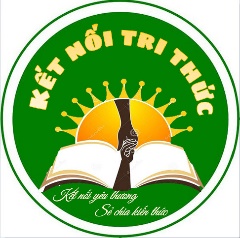 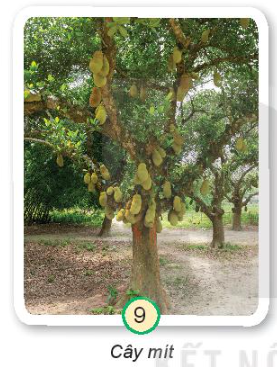 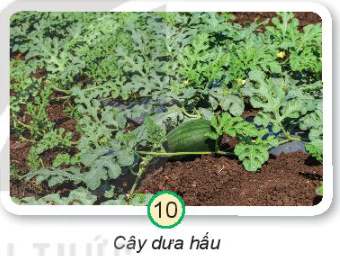 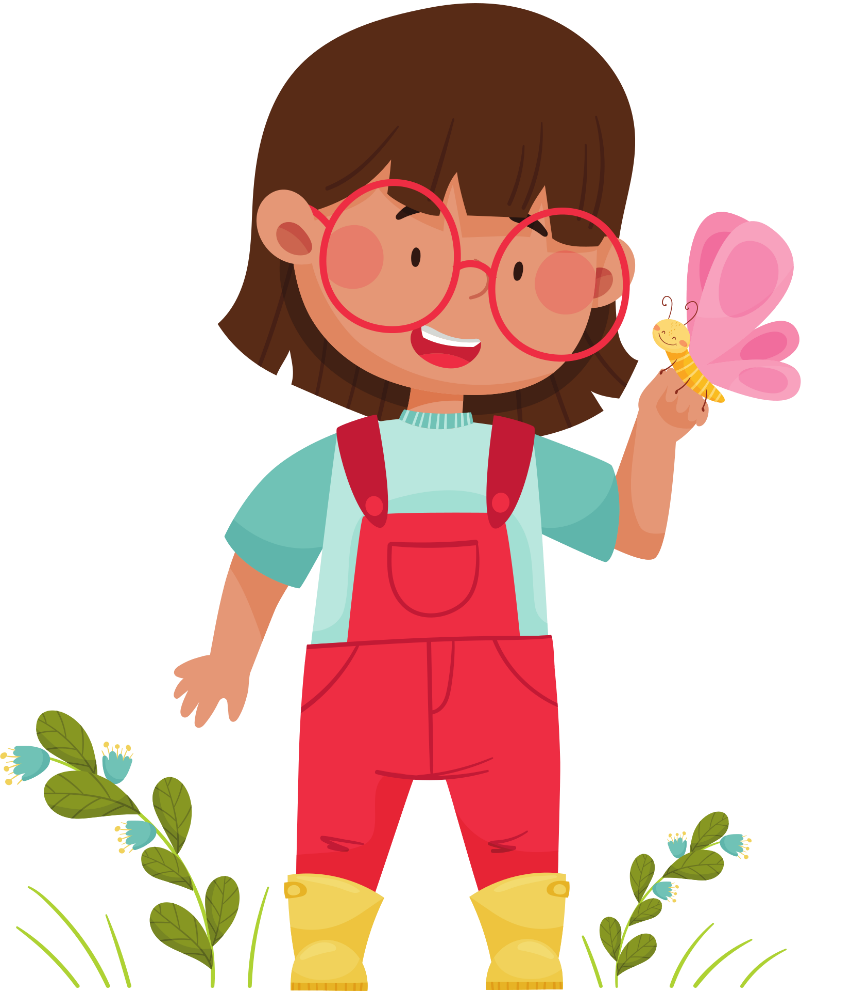 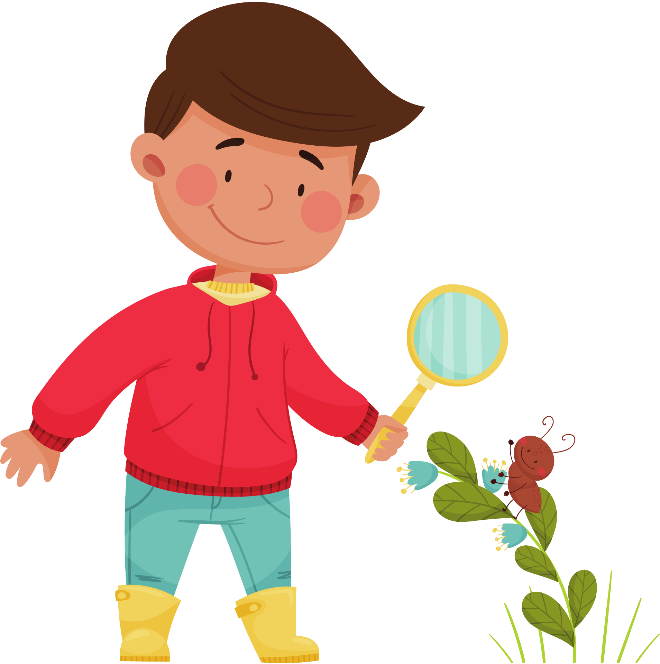 Thân bò
Thân đứng
Quan sát các hình dưới đây và cho biết:
- Cây nào có thân gỗ, thân thảo?
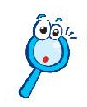 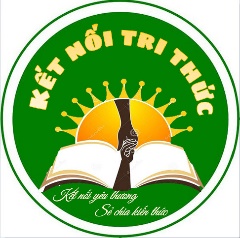 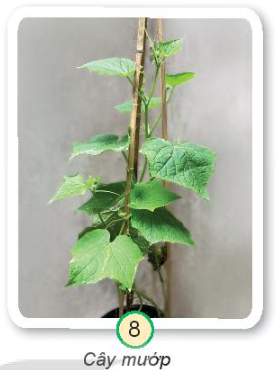 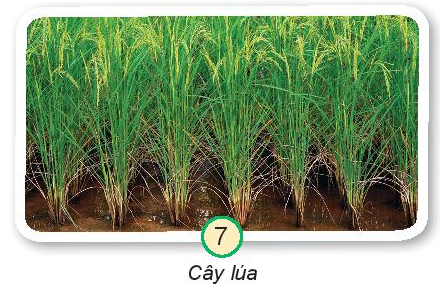 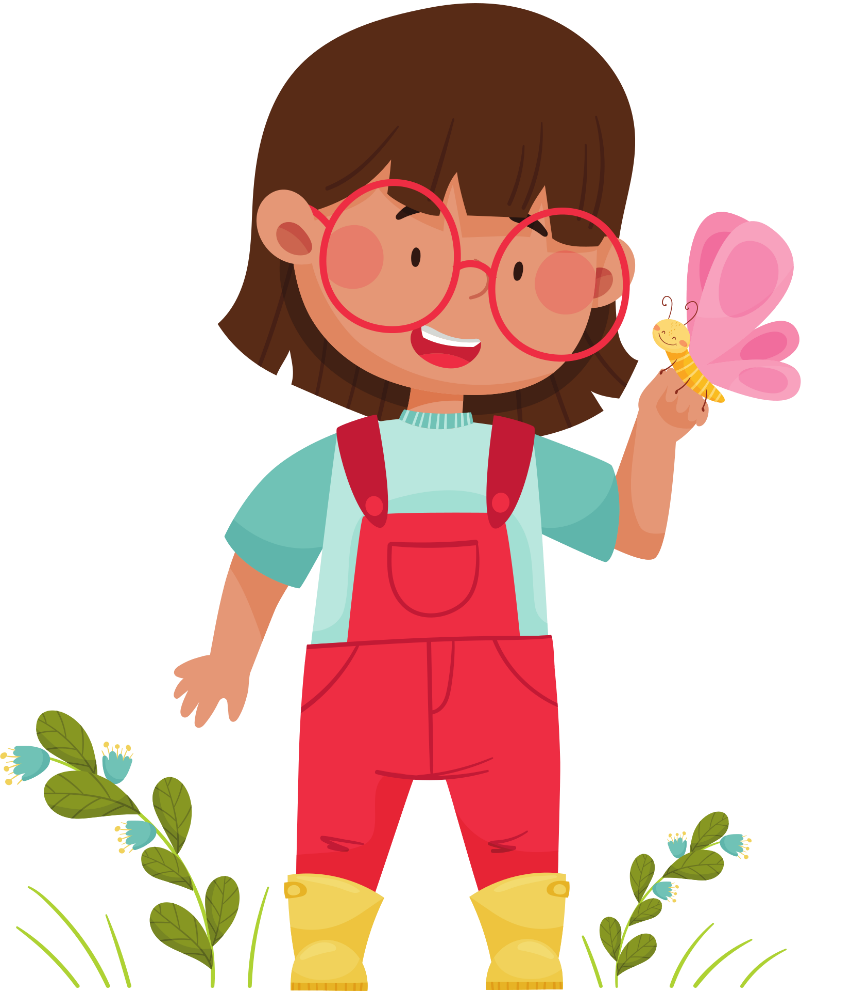 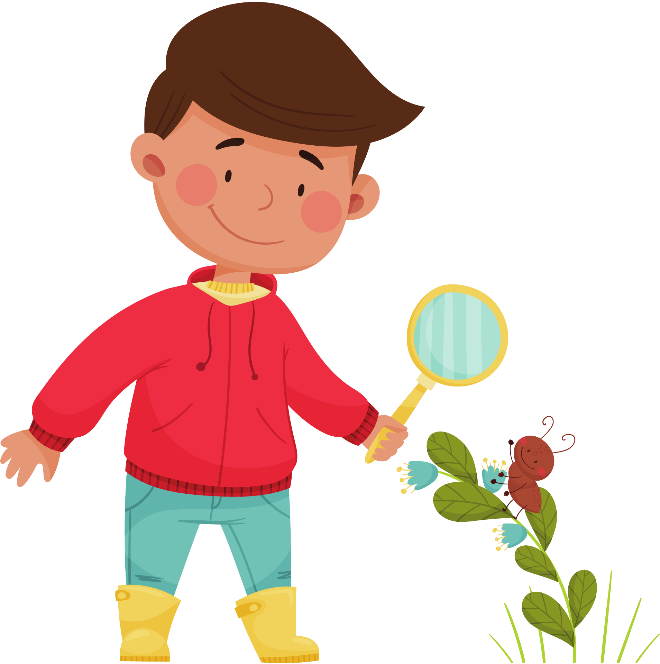 Thân thảo
Thân thảo
Quan sát các hình dưới đây và cho biết:
- Cây nào có thân gỗ, thân thảo?
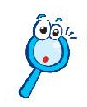 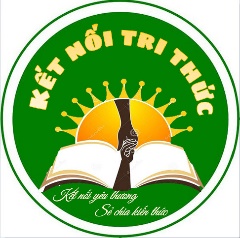 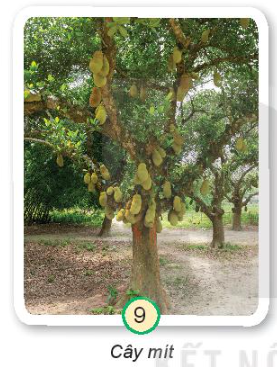 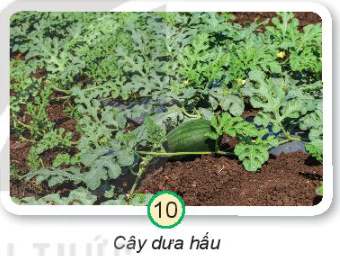 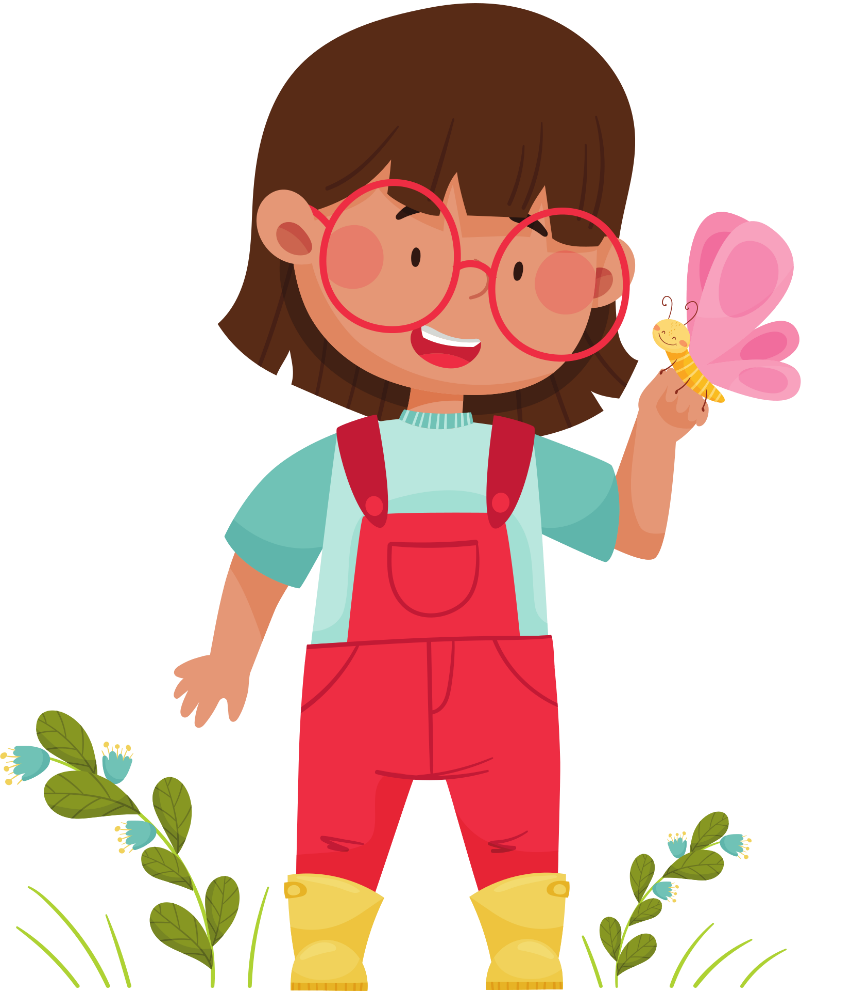 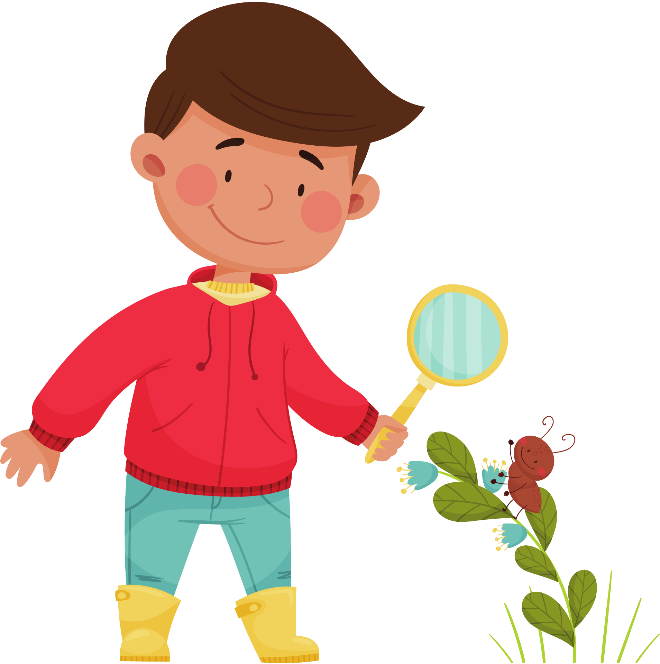 Thân thảo
Thân gỗ
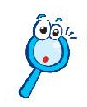 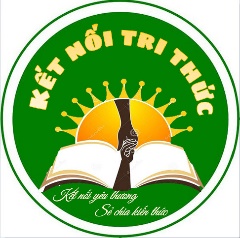 Nhận xét, so sánh về đặc điểm, hình dạng của các thân cây.
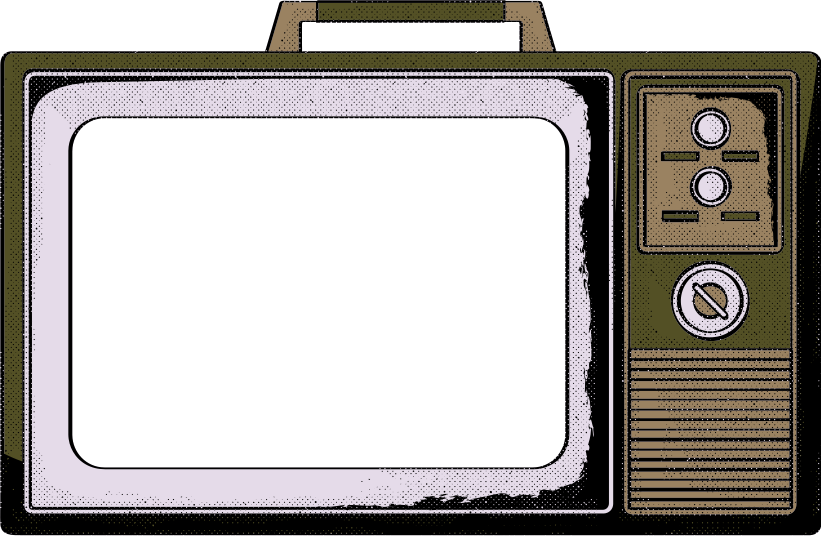 Đặc điểm, hình dạng của các thân cây là khác nhau. Có các loại thân đứng, thân leo, thân bò, thân gỗ, thân thảo.
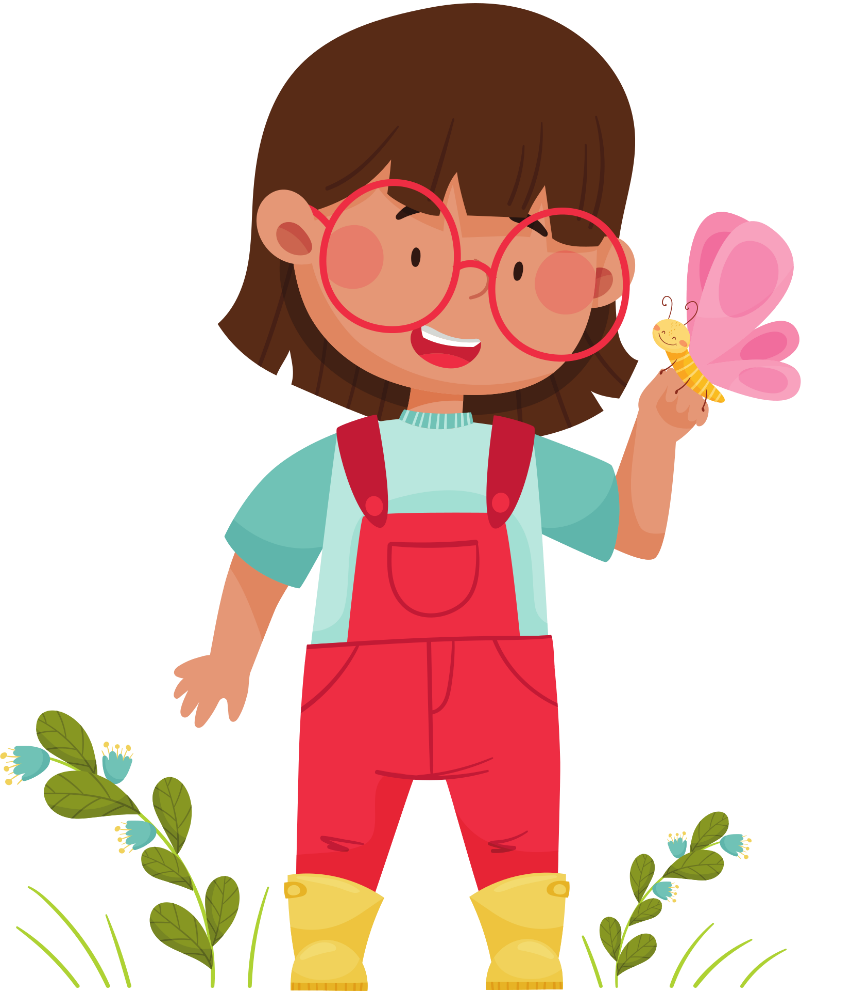 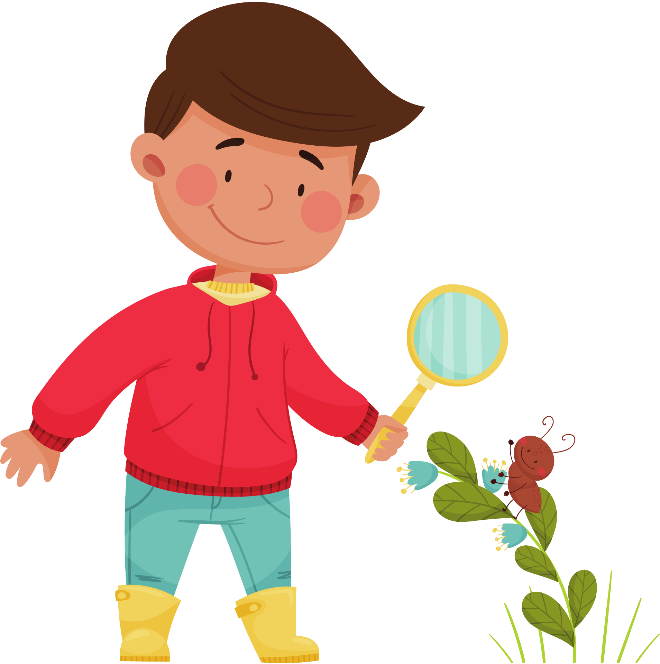 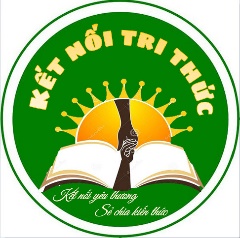 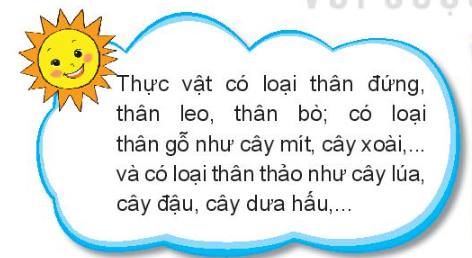 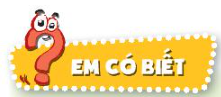 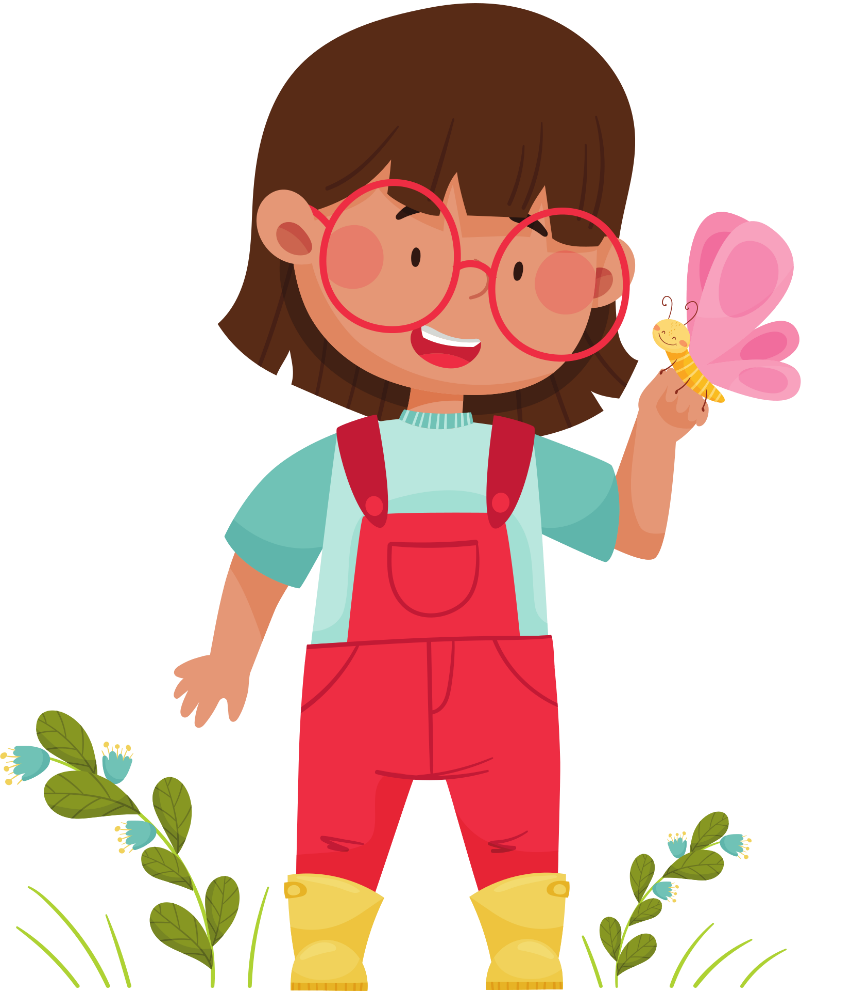 Một số cây có thân phình to thành củ như su hào, khoai tây; rễ phình to thành củ như cà rốt, khoai lang; một số cây khác lại có rễ phụ mọc từ thân, cành như cây đa, cây đước.
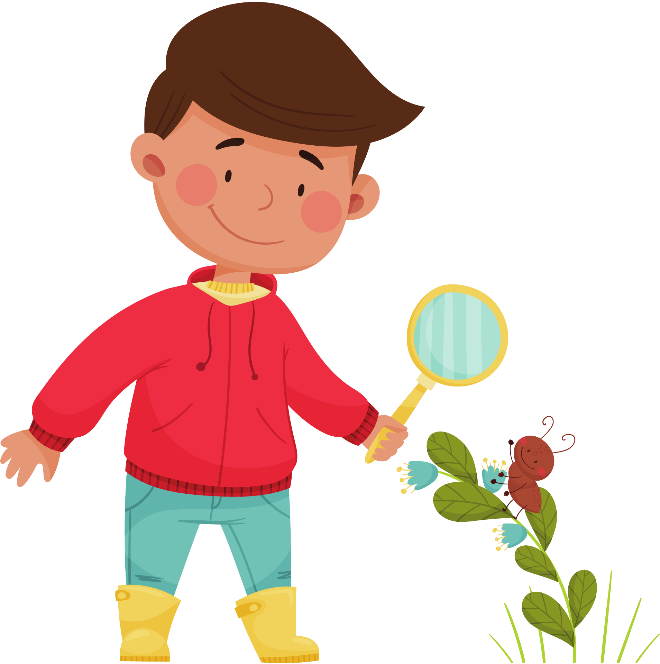 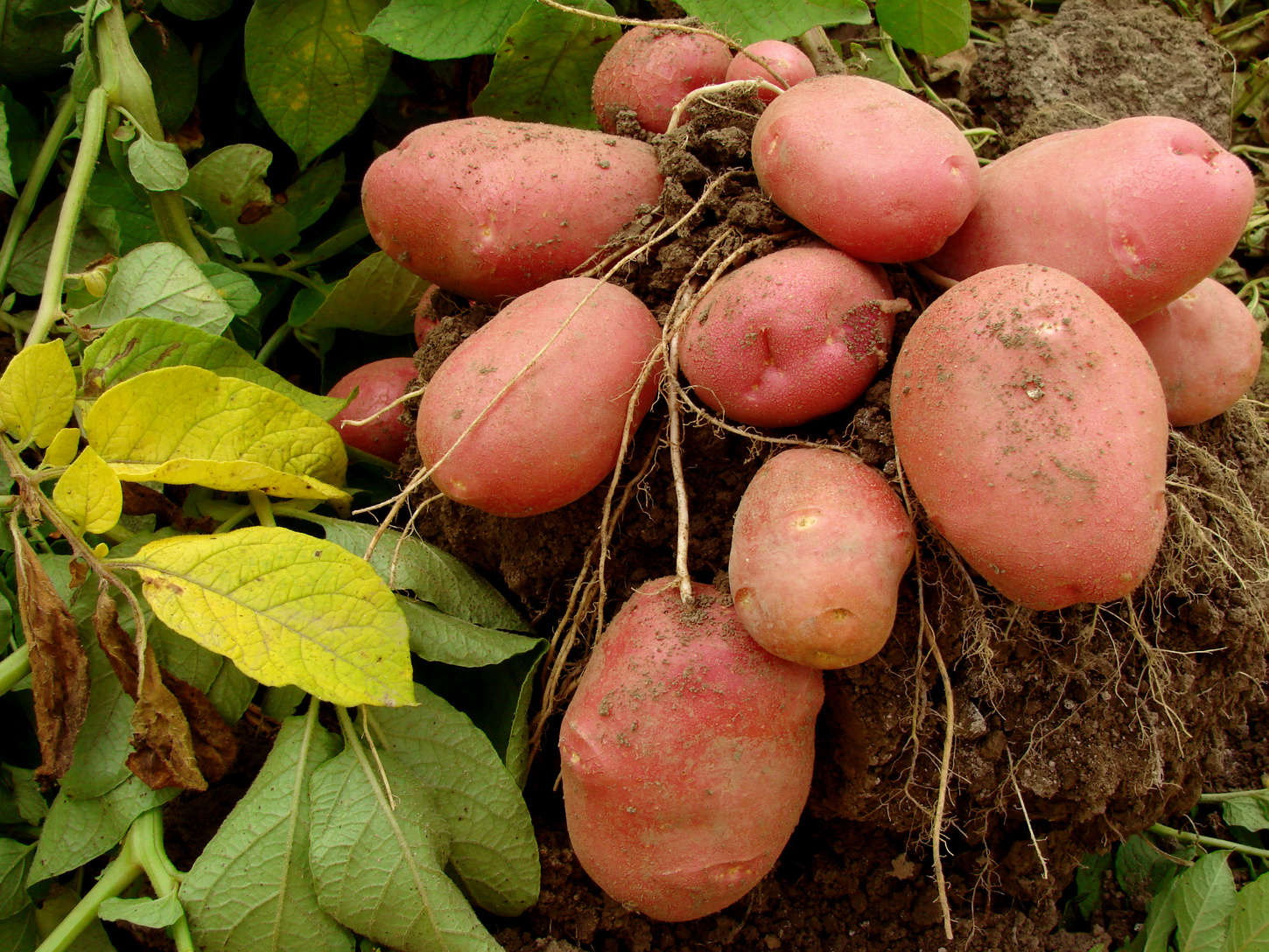 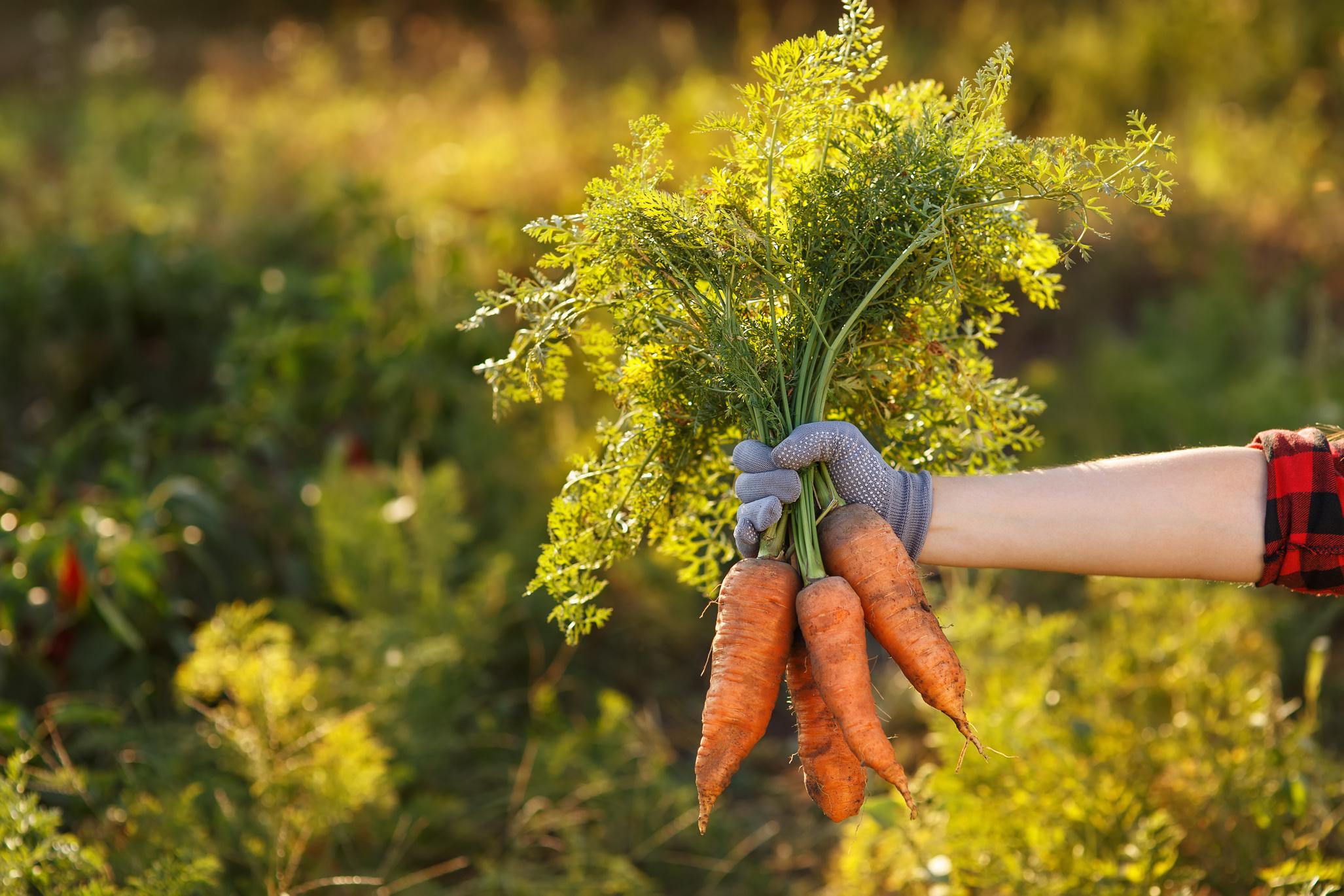 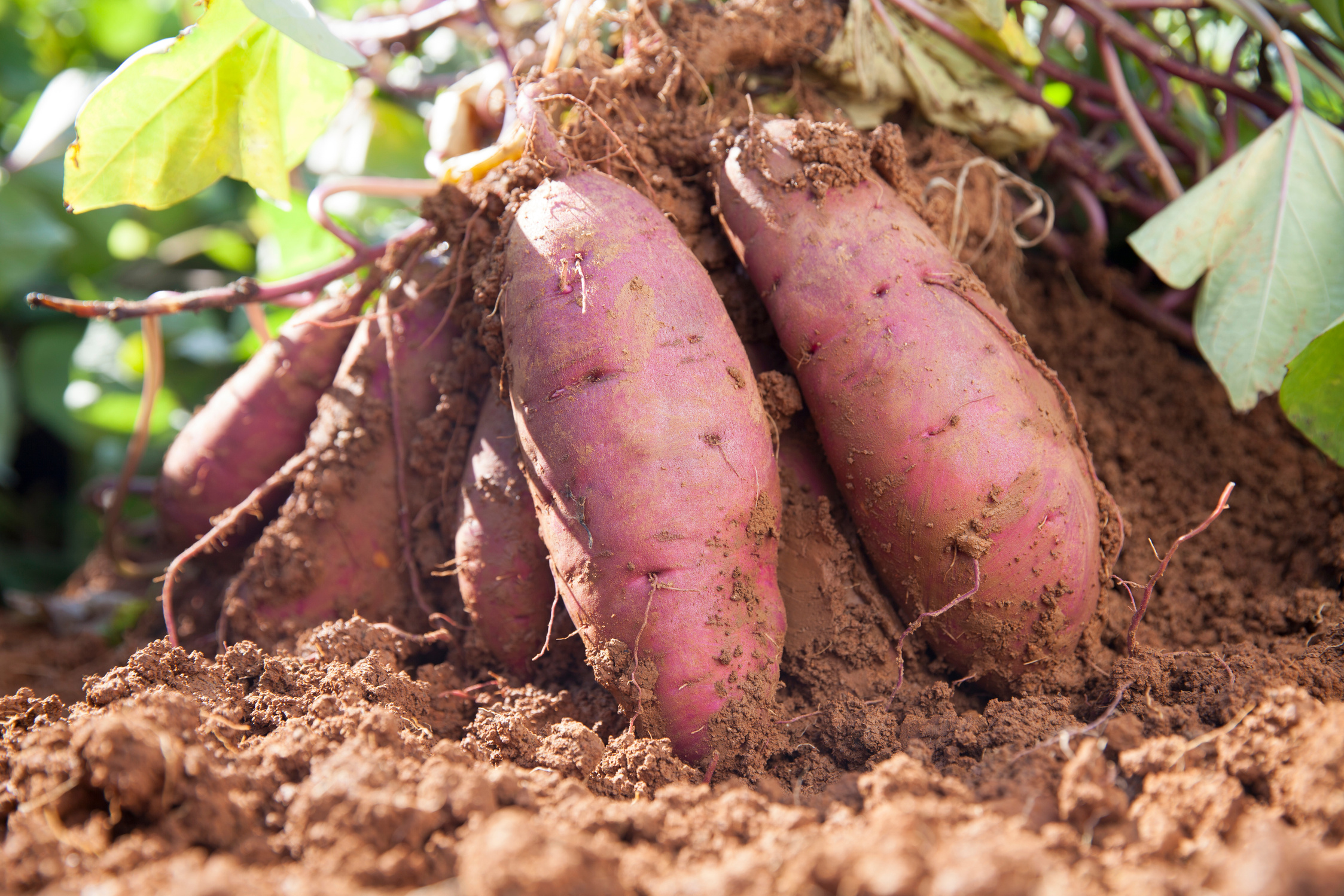 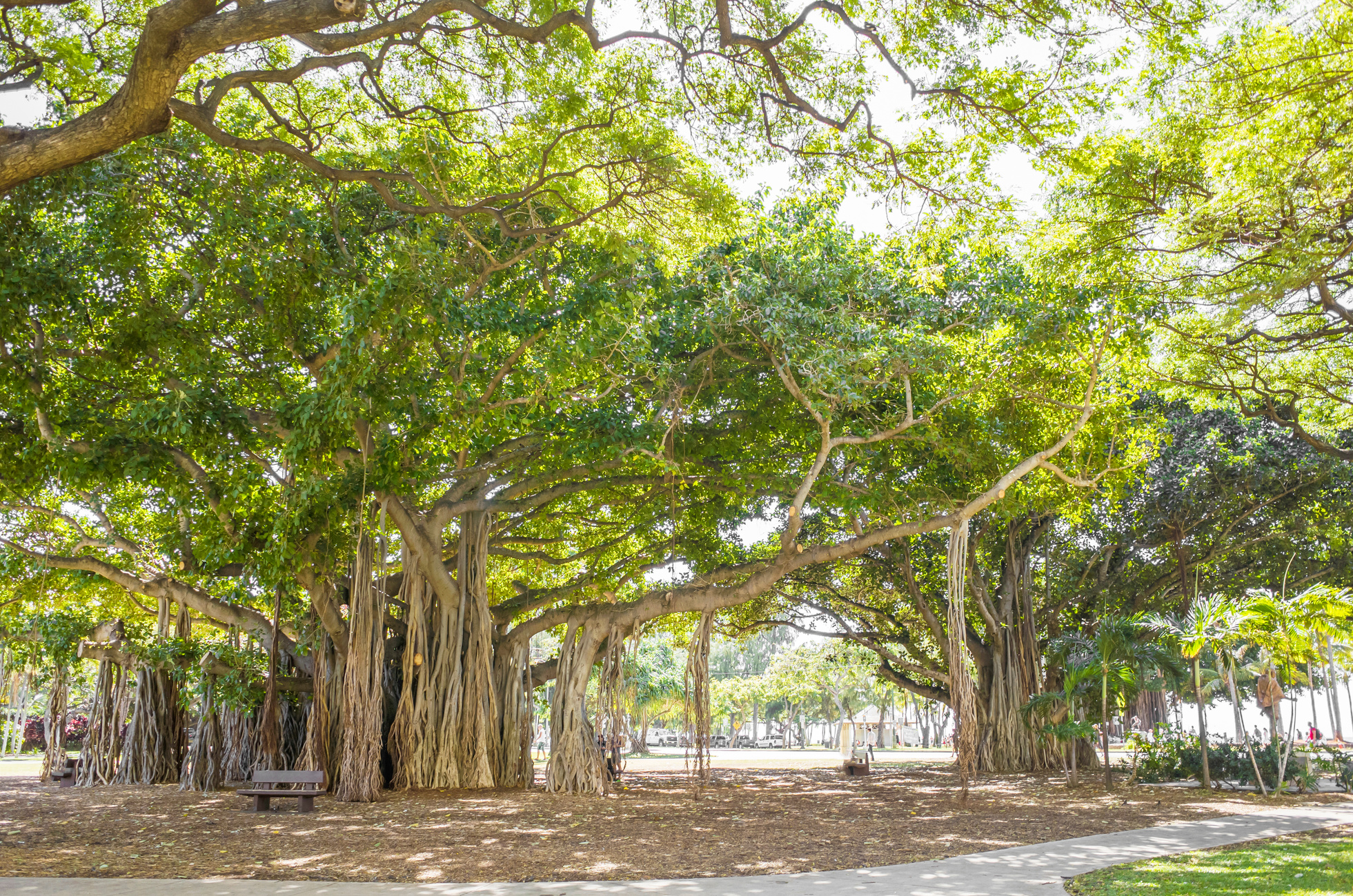 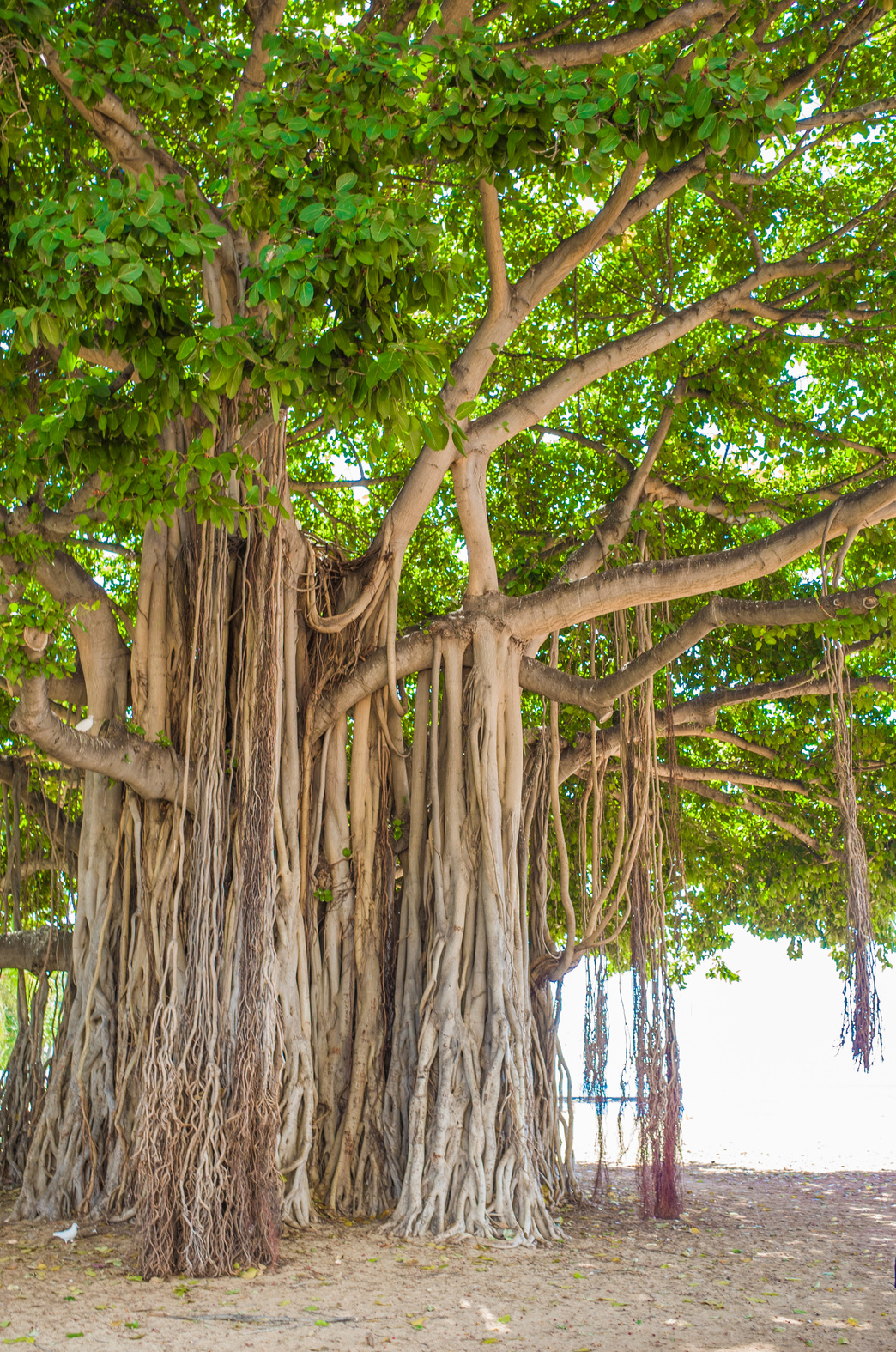 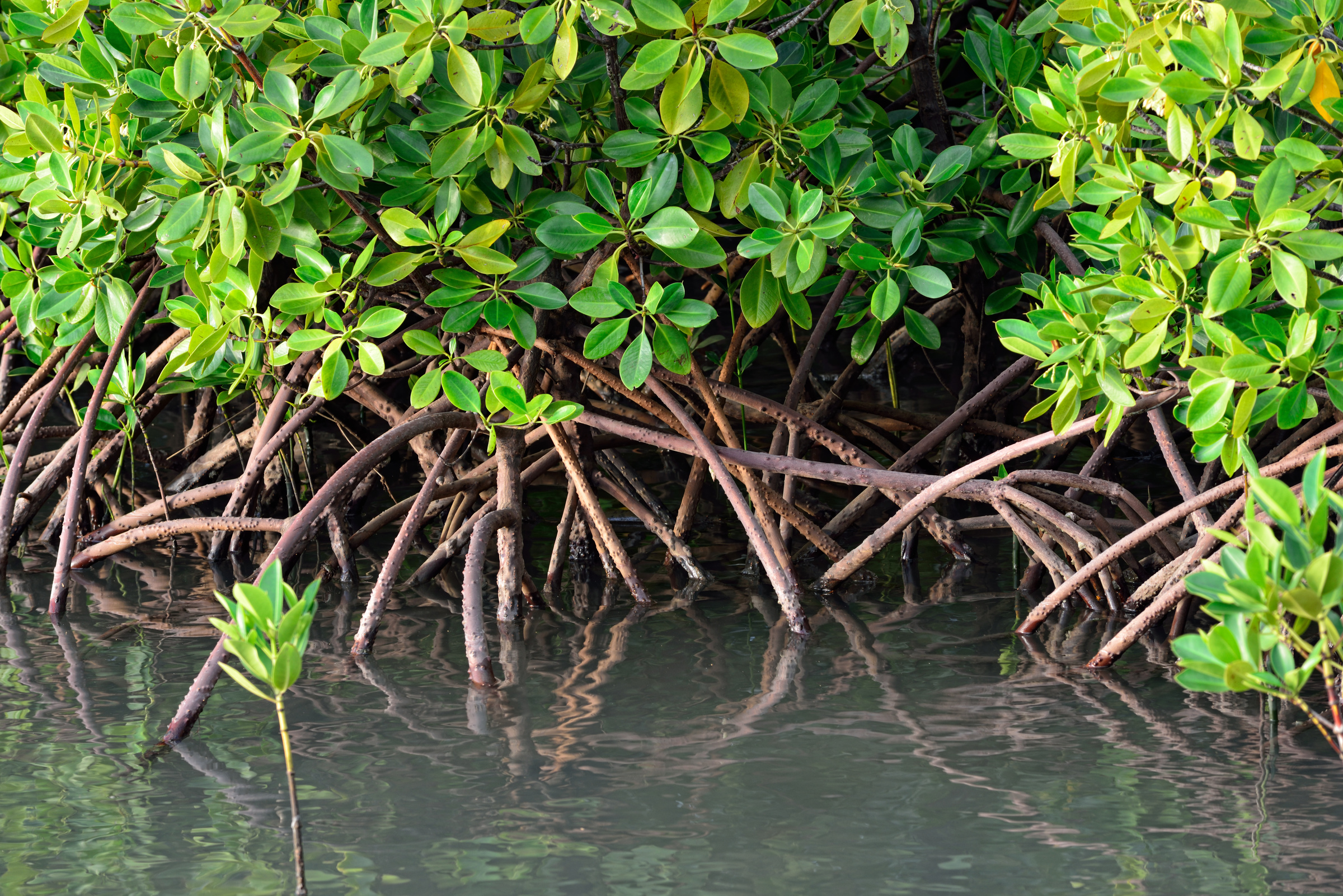 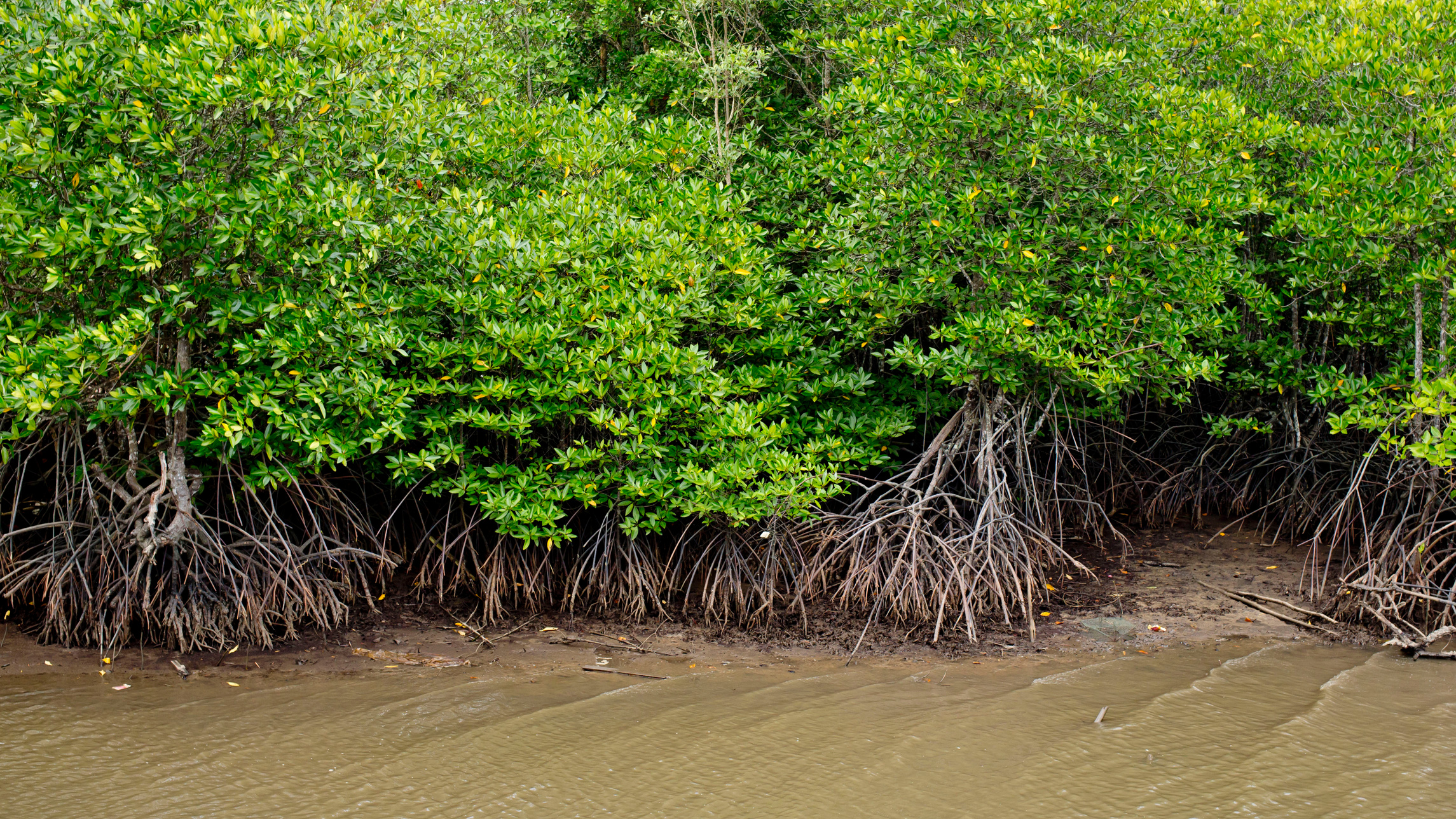 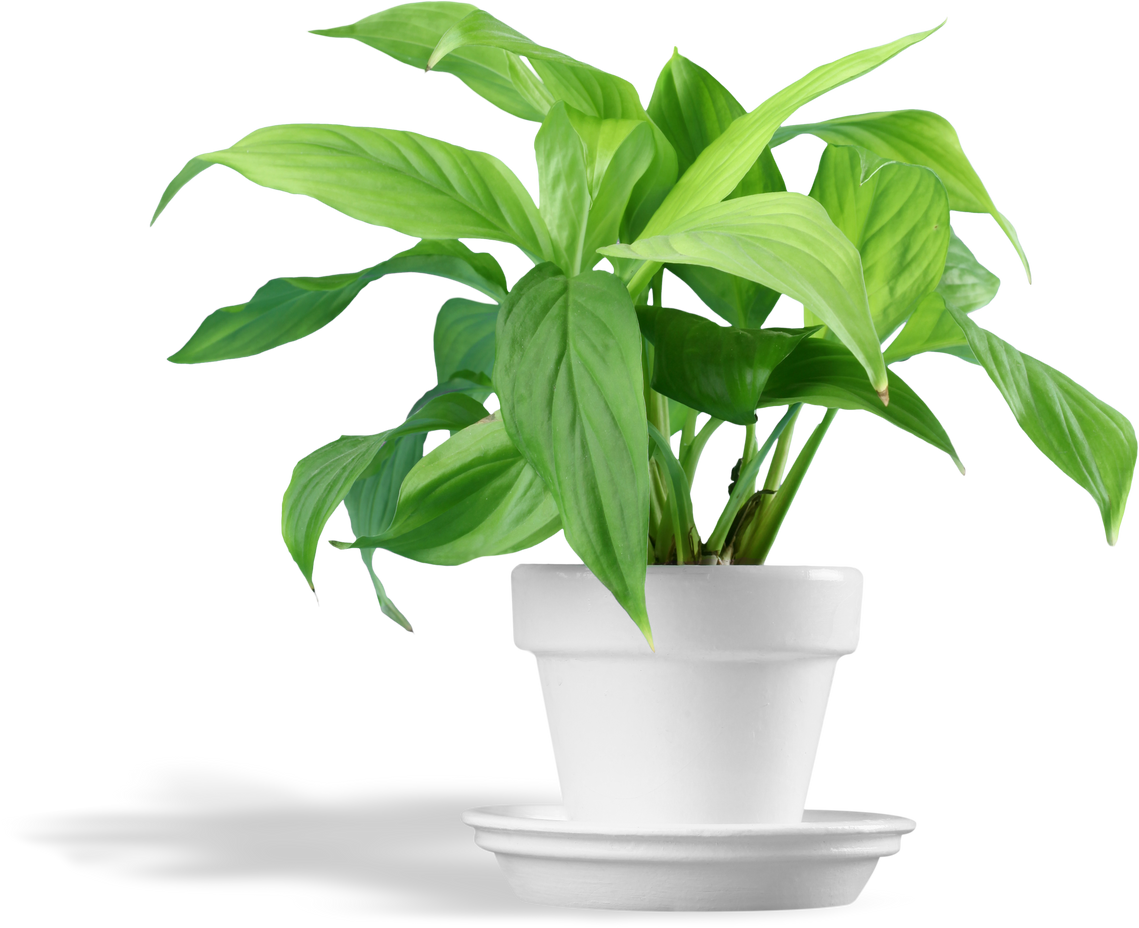 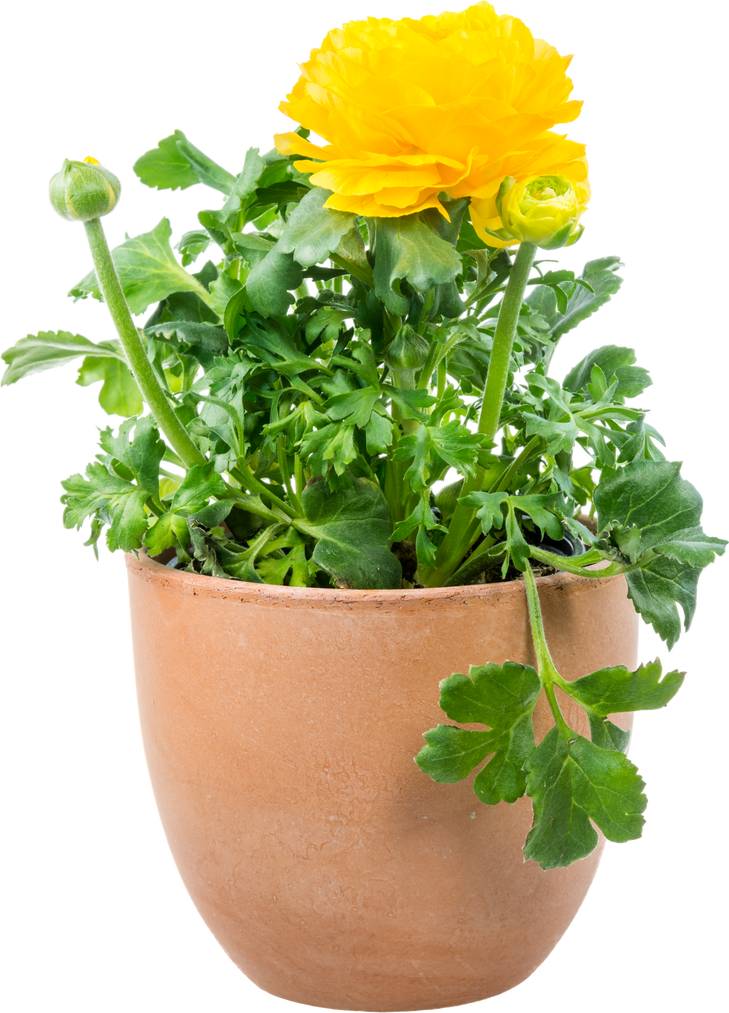 Thực hành
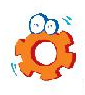 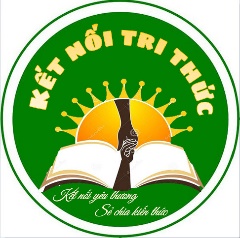 Quan sát thực vật xung quanh, viết vào vở tên cây theo gợi ý:
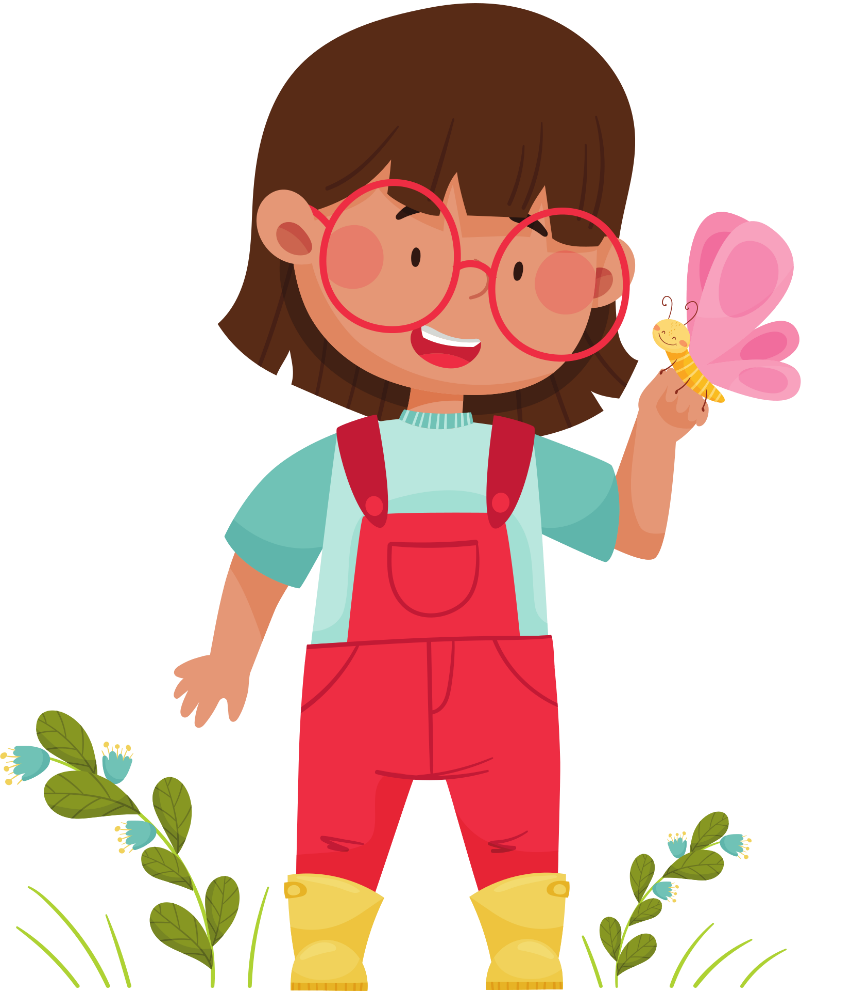 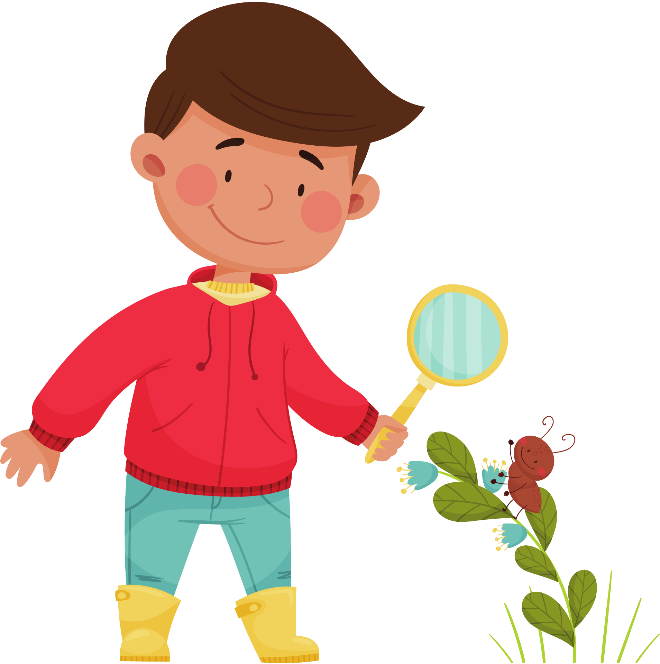 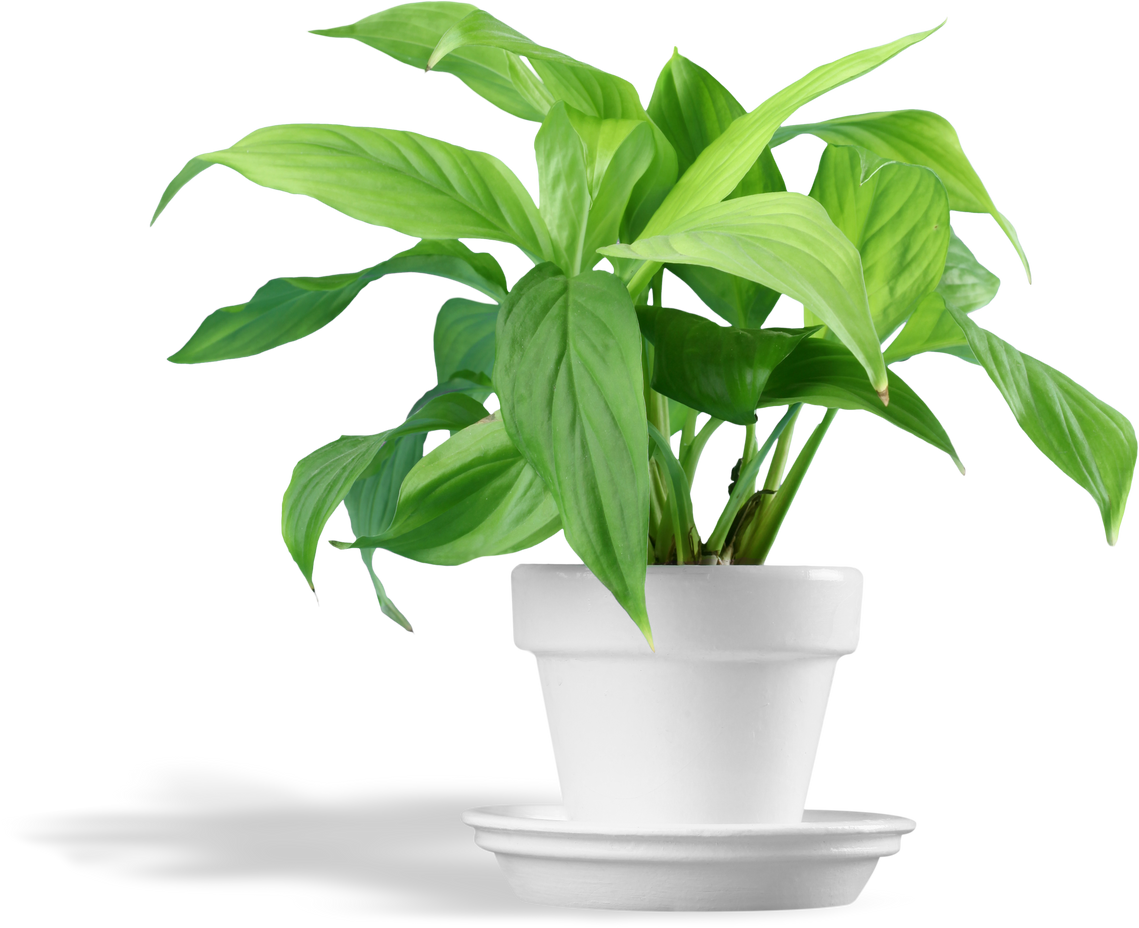 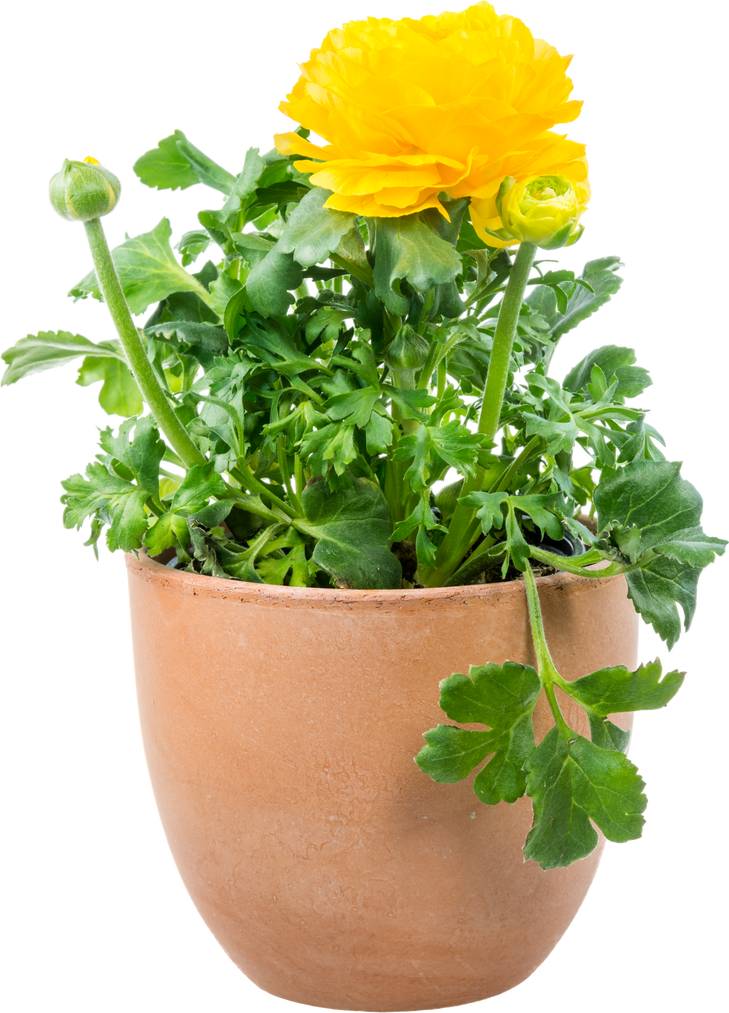 Củng cố 
Dặn dò